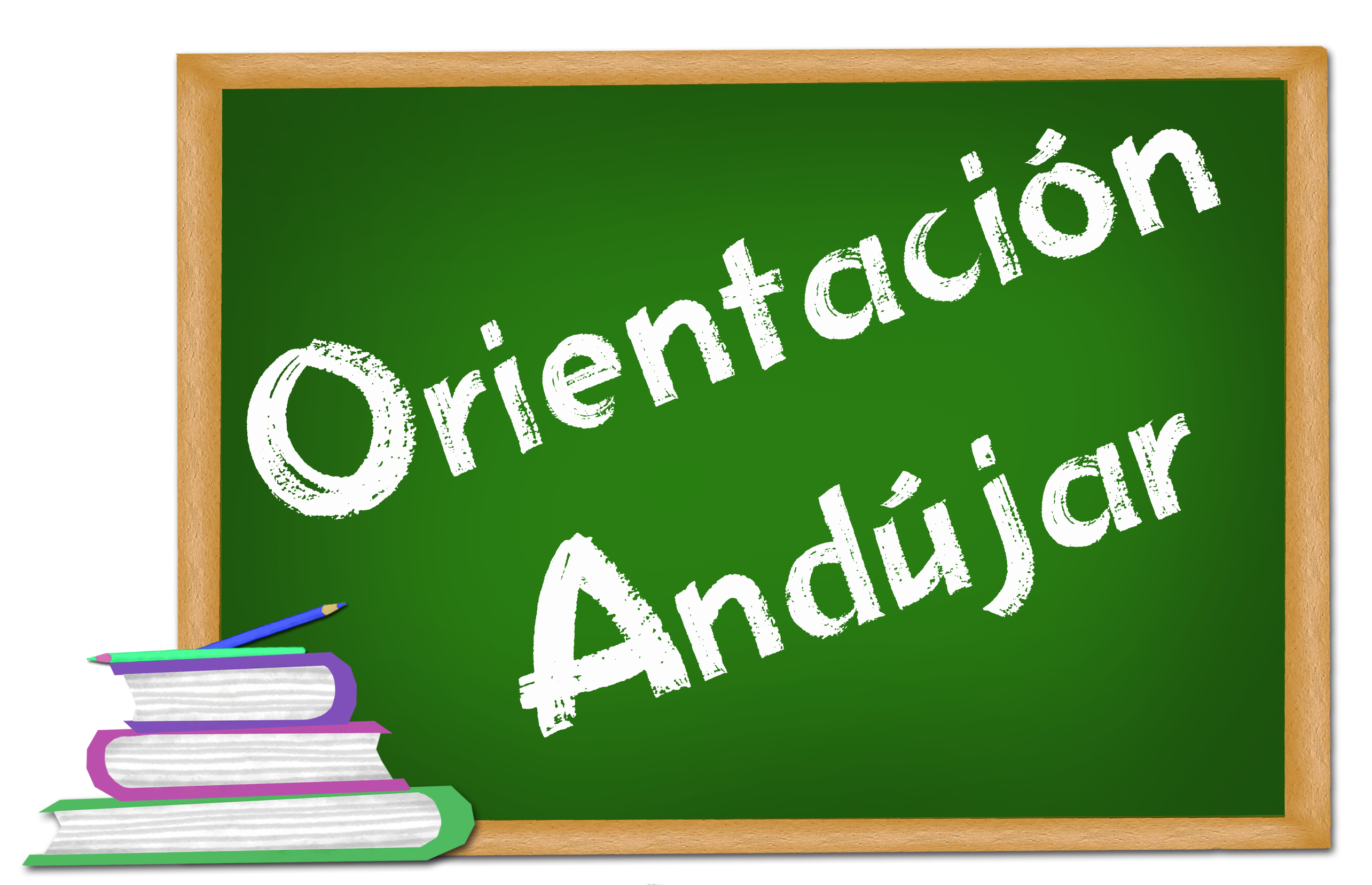 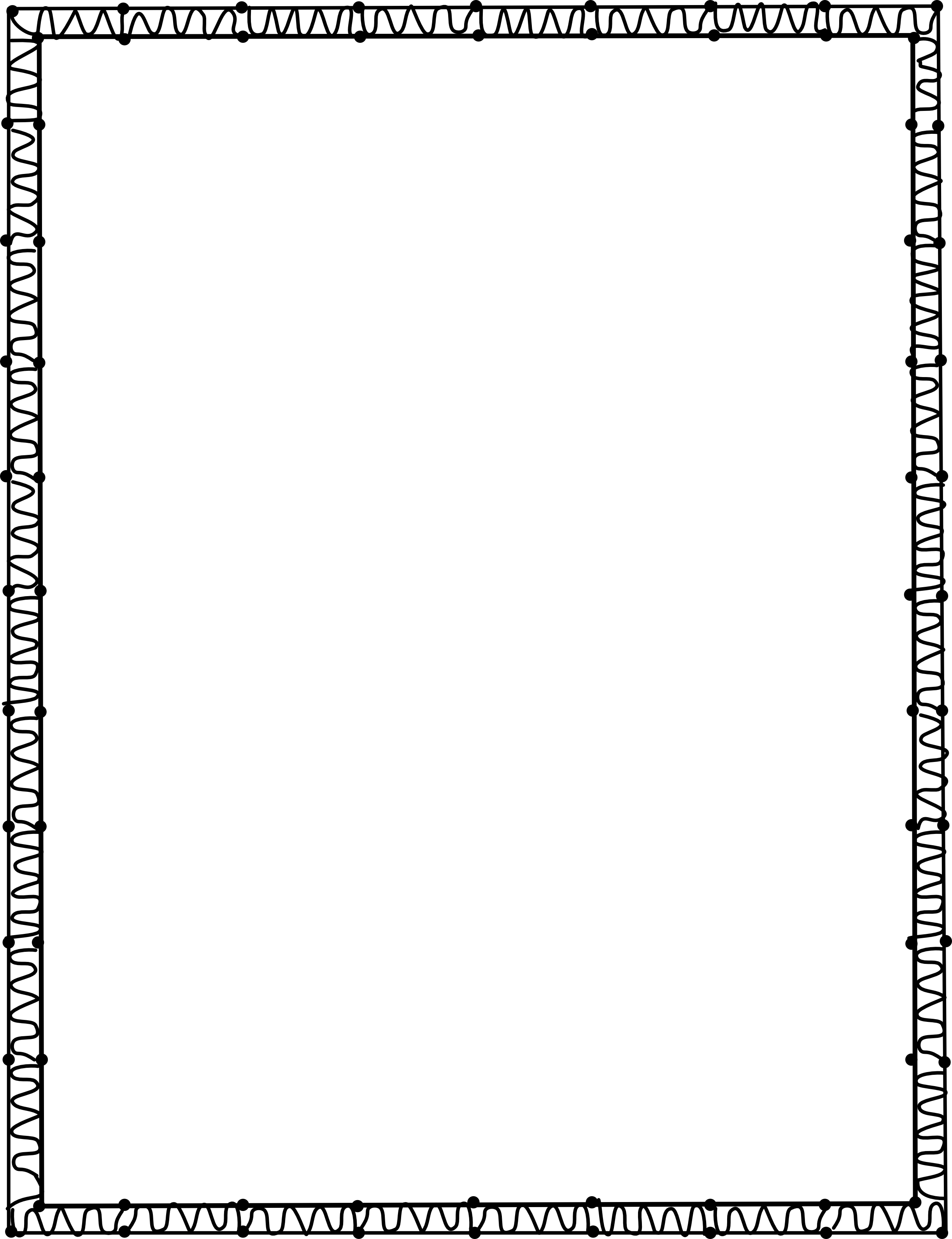 Coloca aquí tu espinner
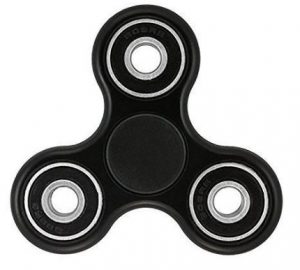 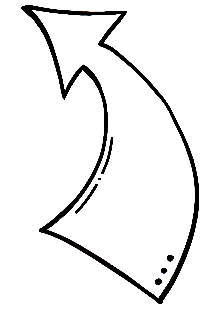 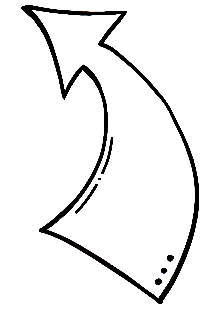 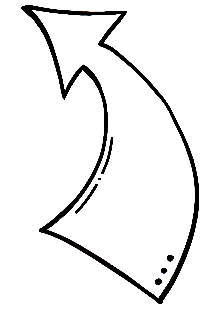 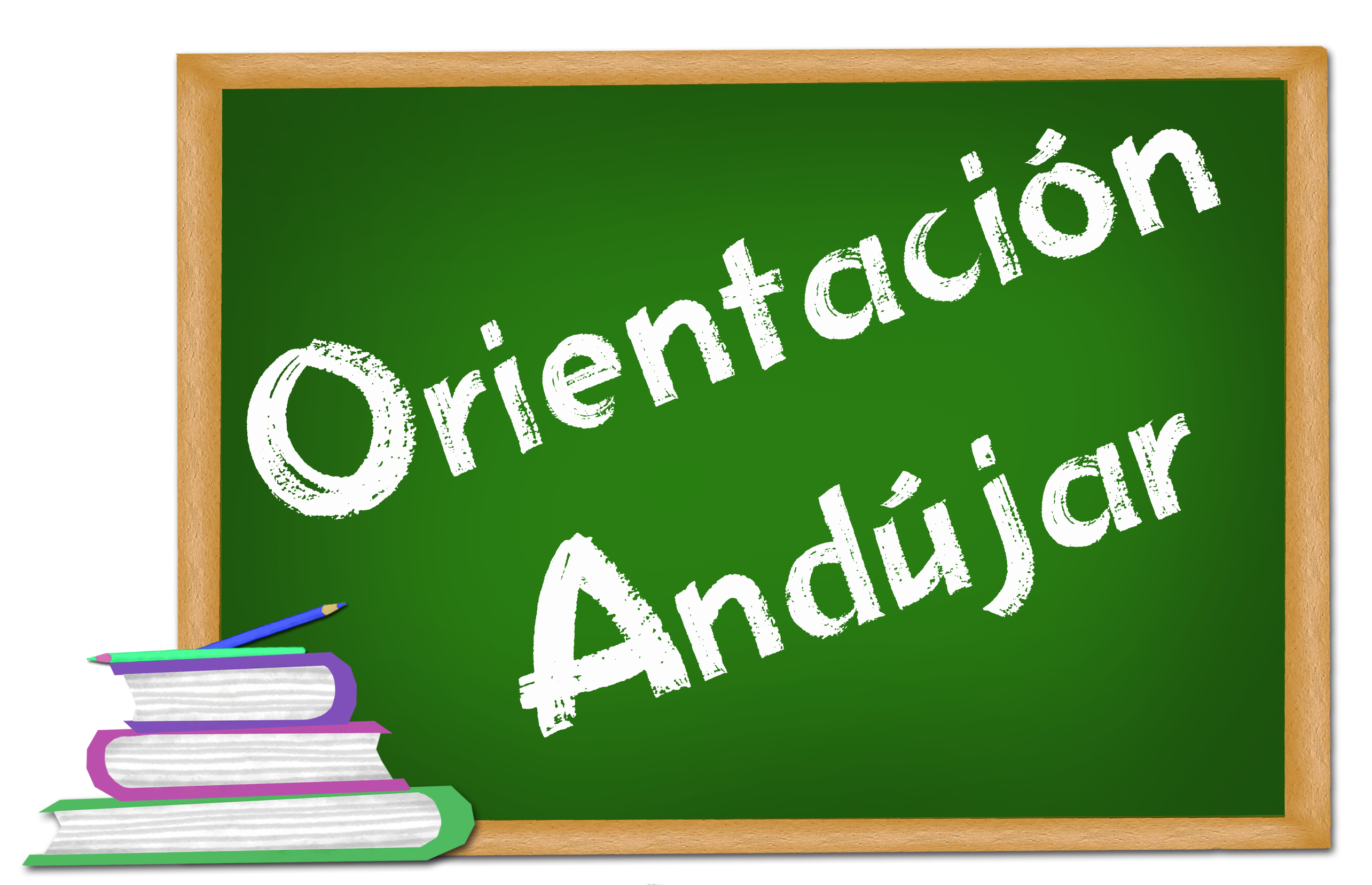 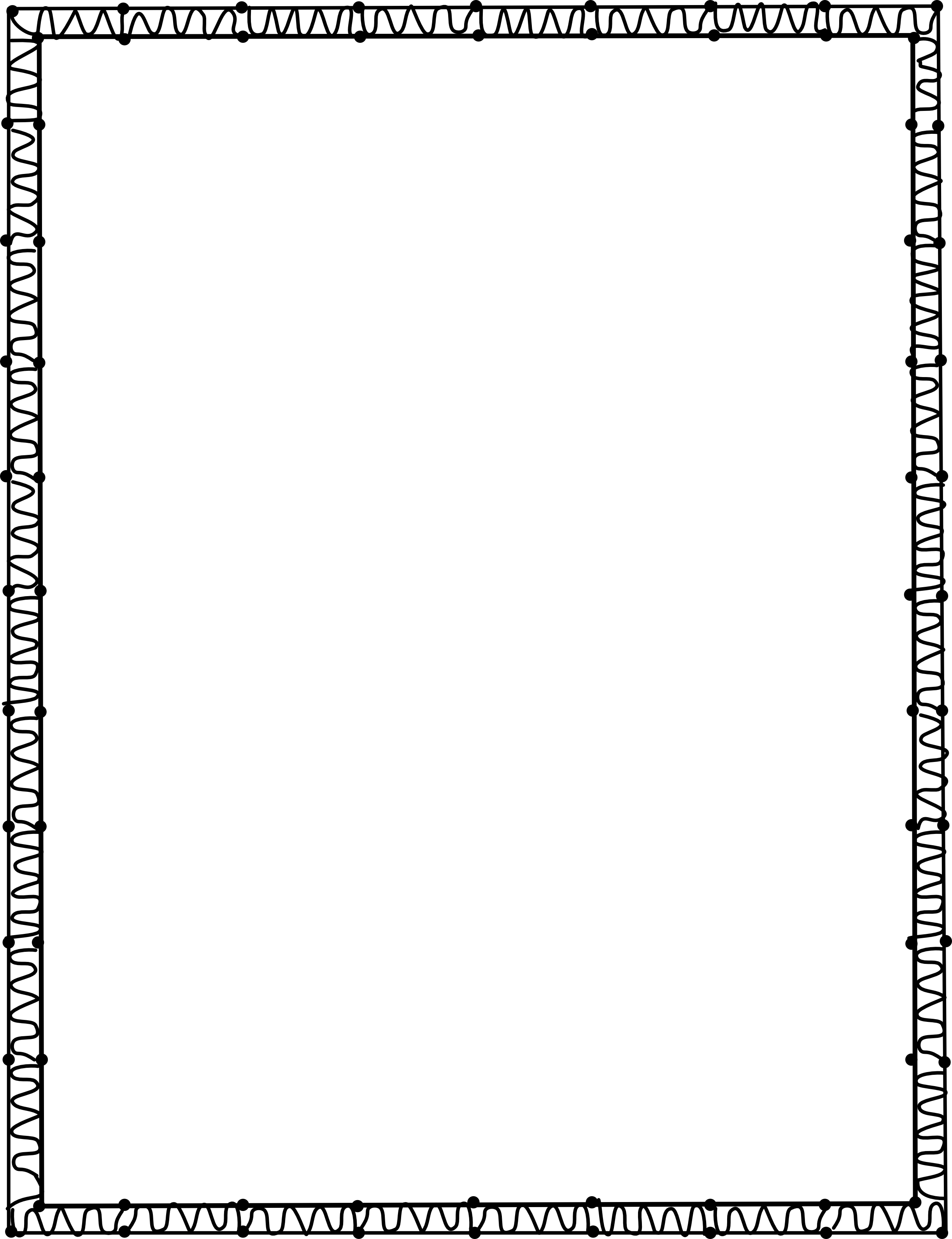 Coloca aquí tu espinner
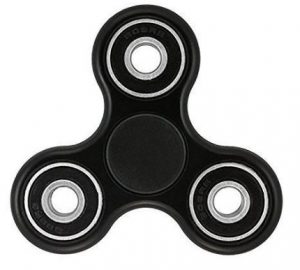 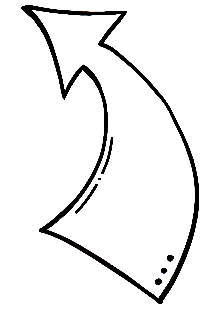 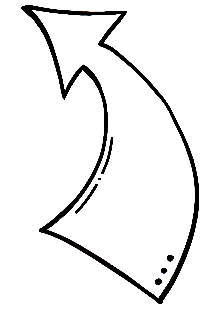 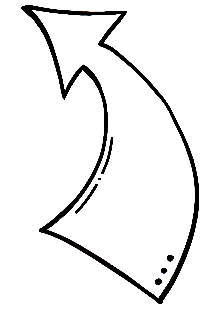 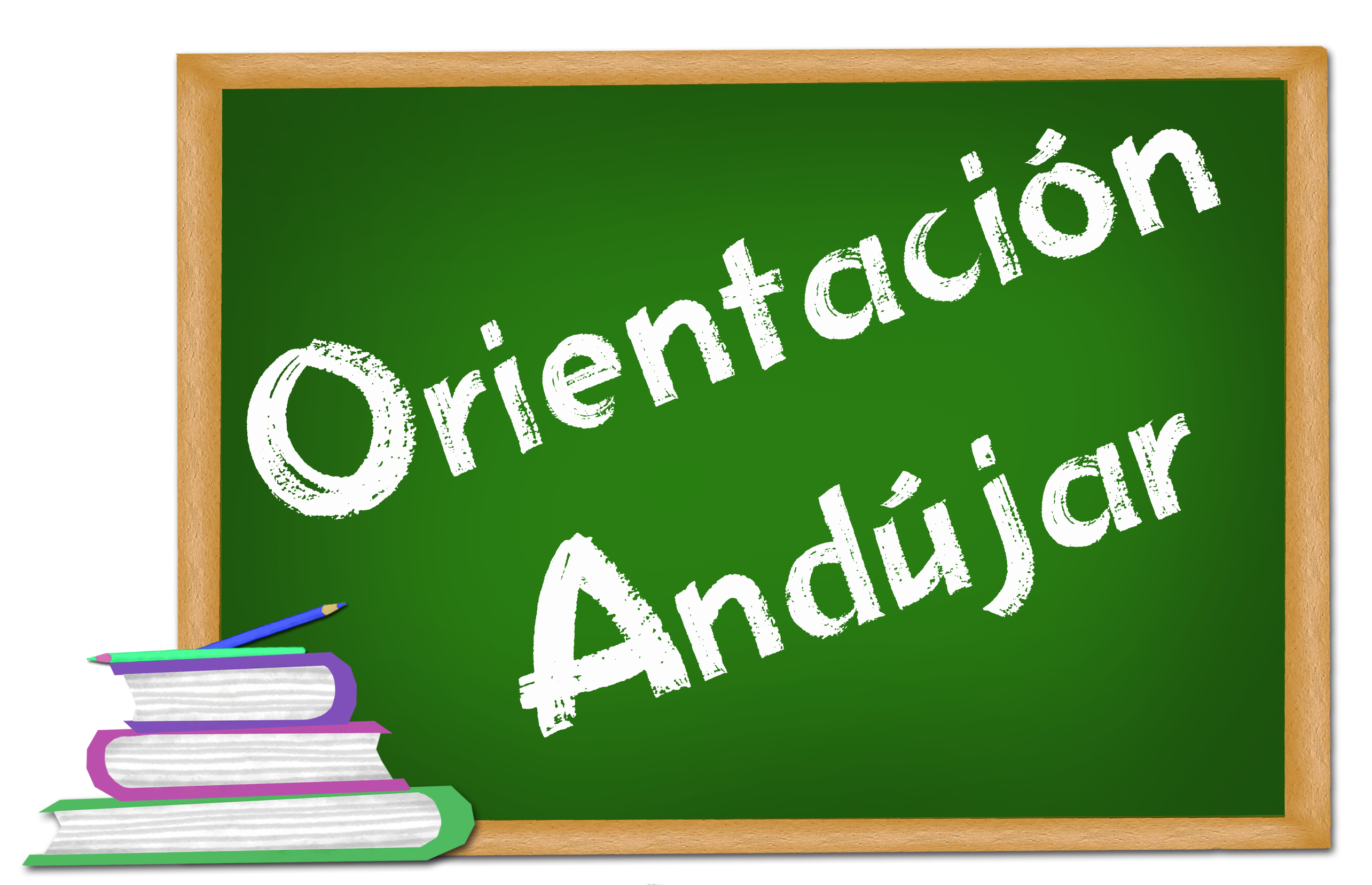 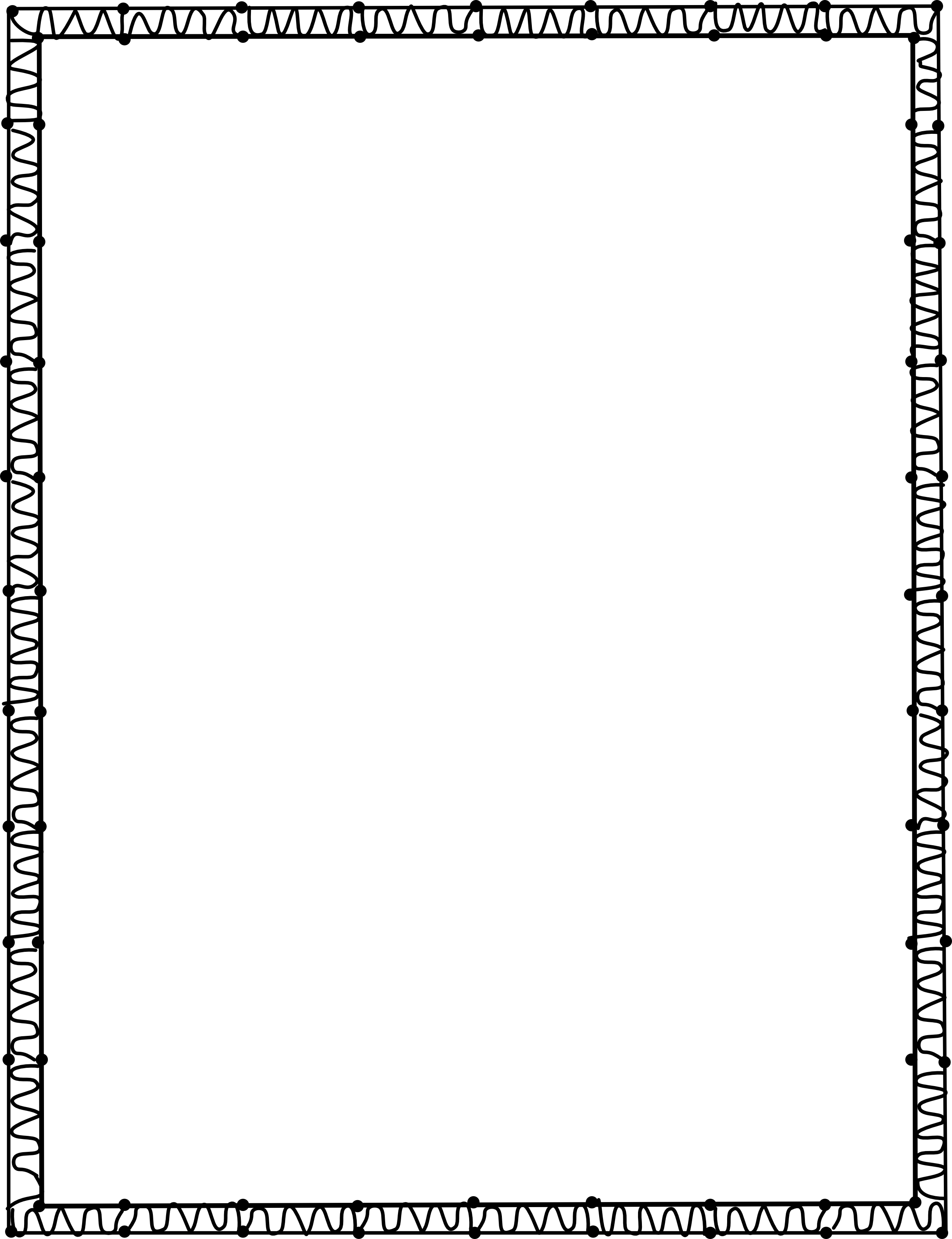 Coloca aquí tu espinner
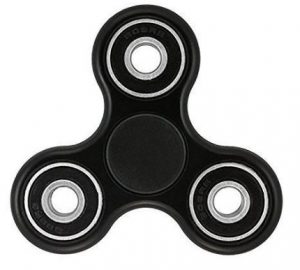 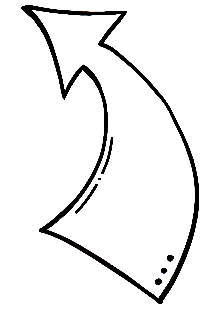 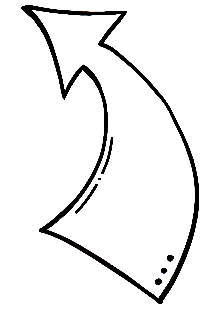 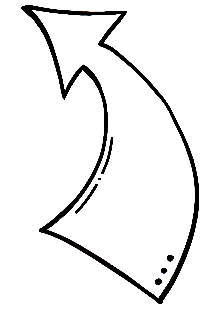 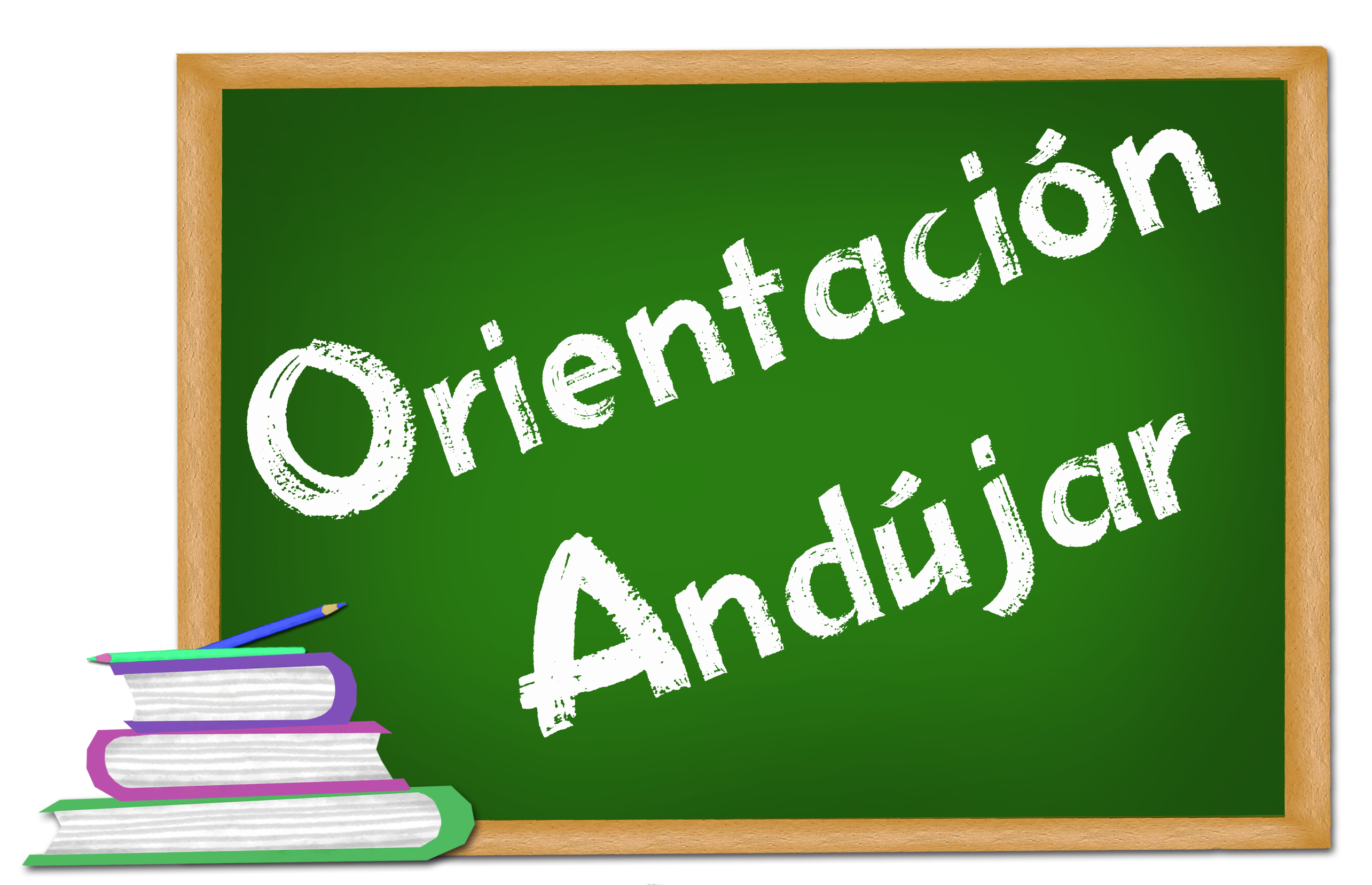 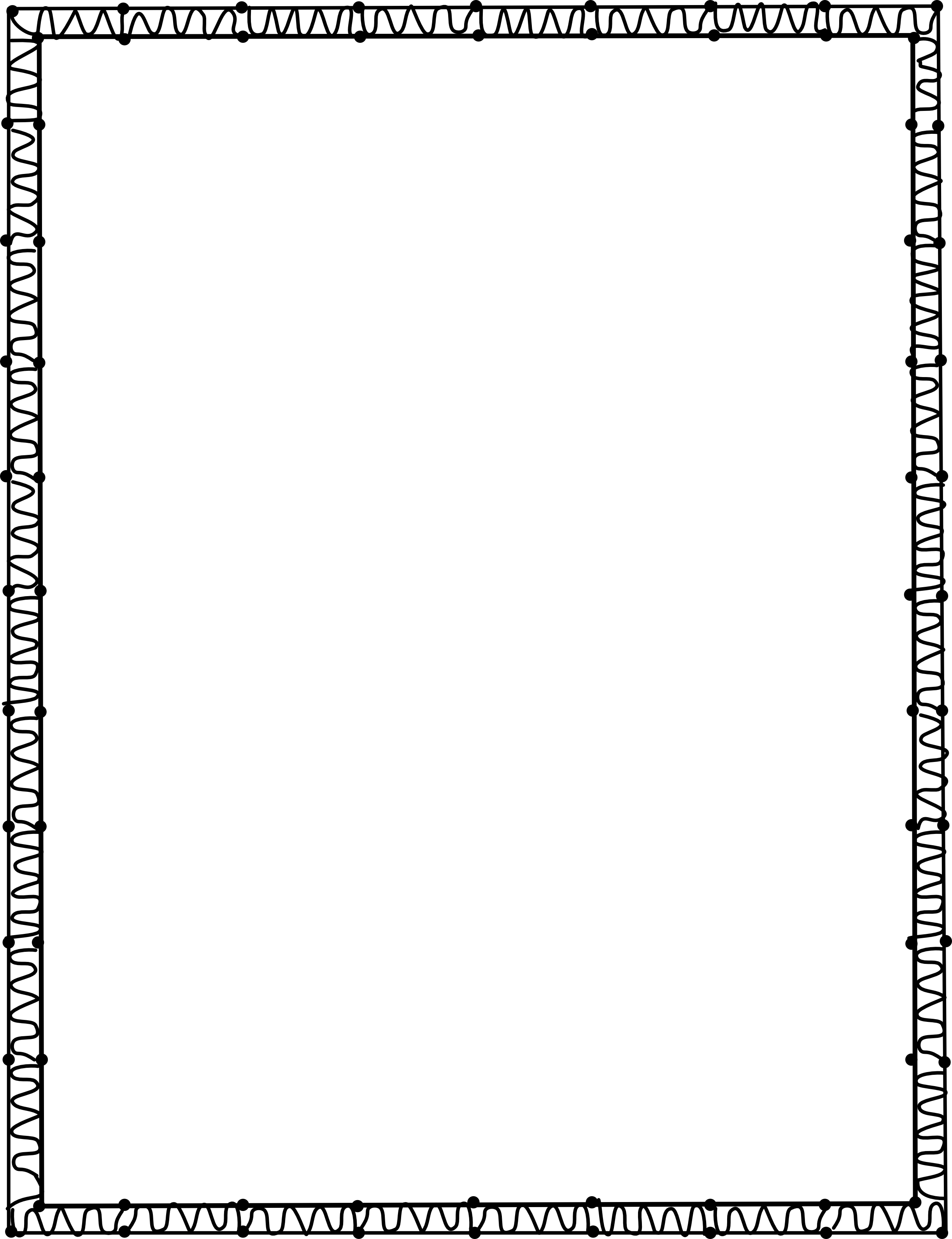 Coloca aquí tu espinner
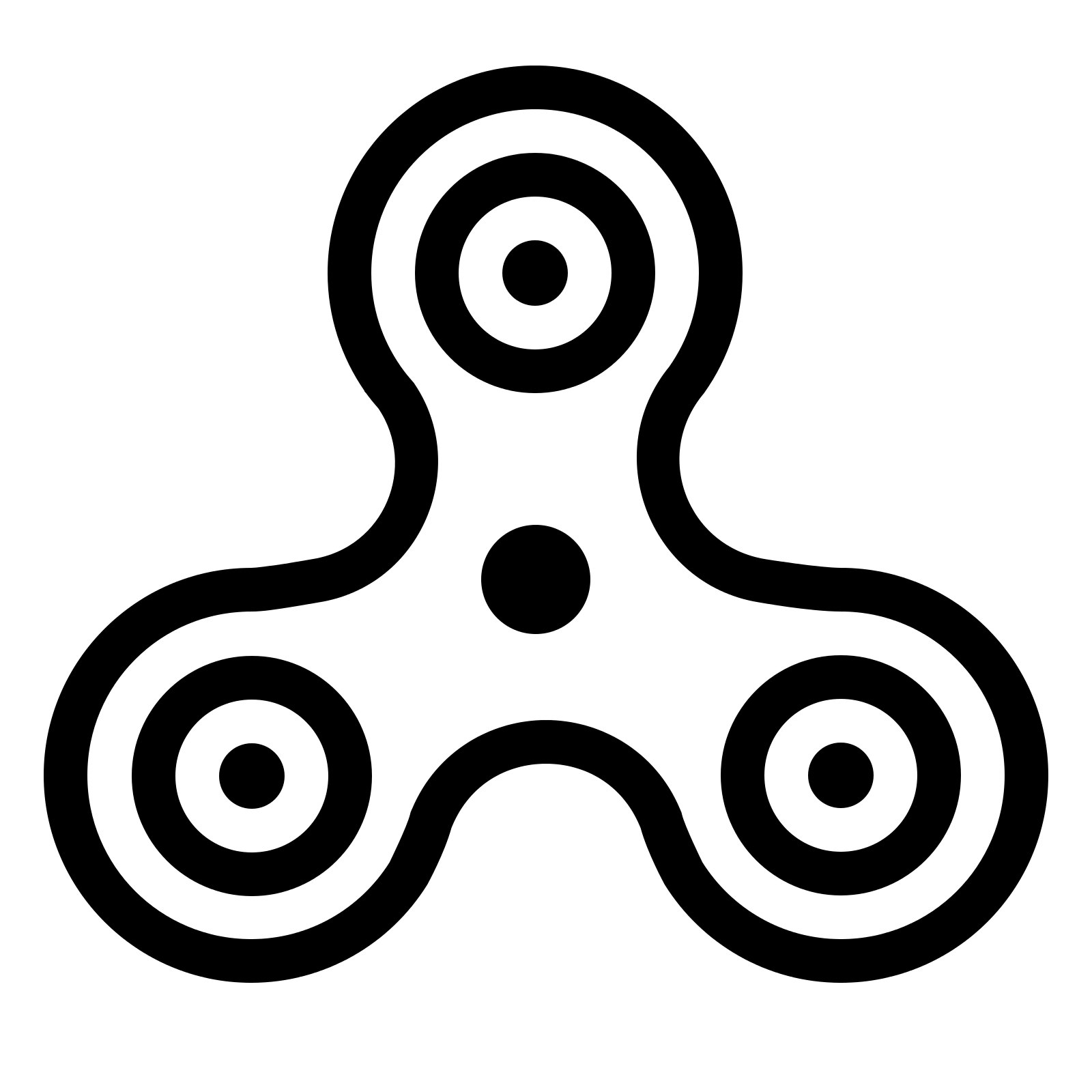 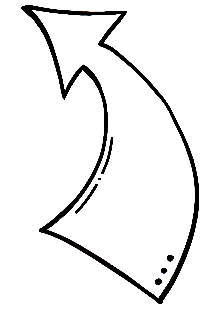 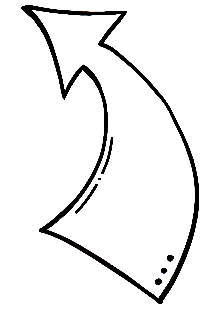 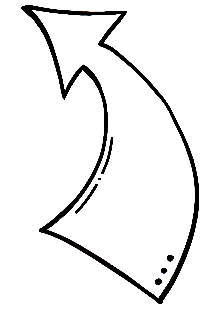 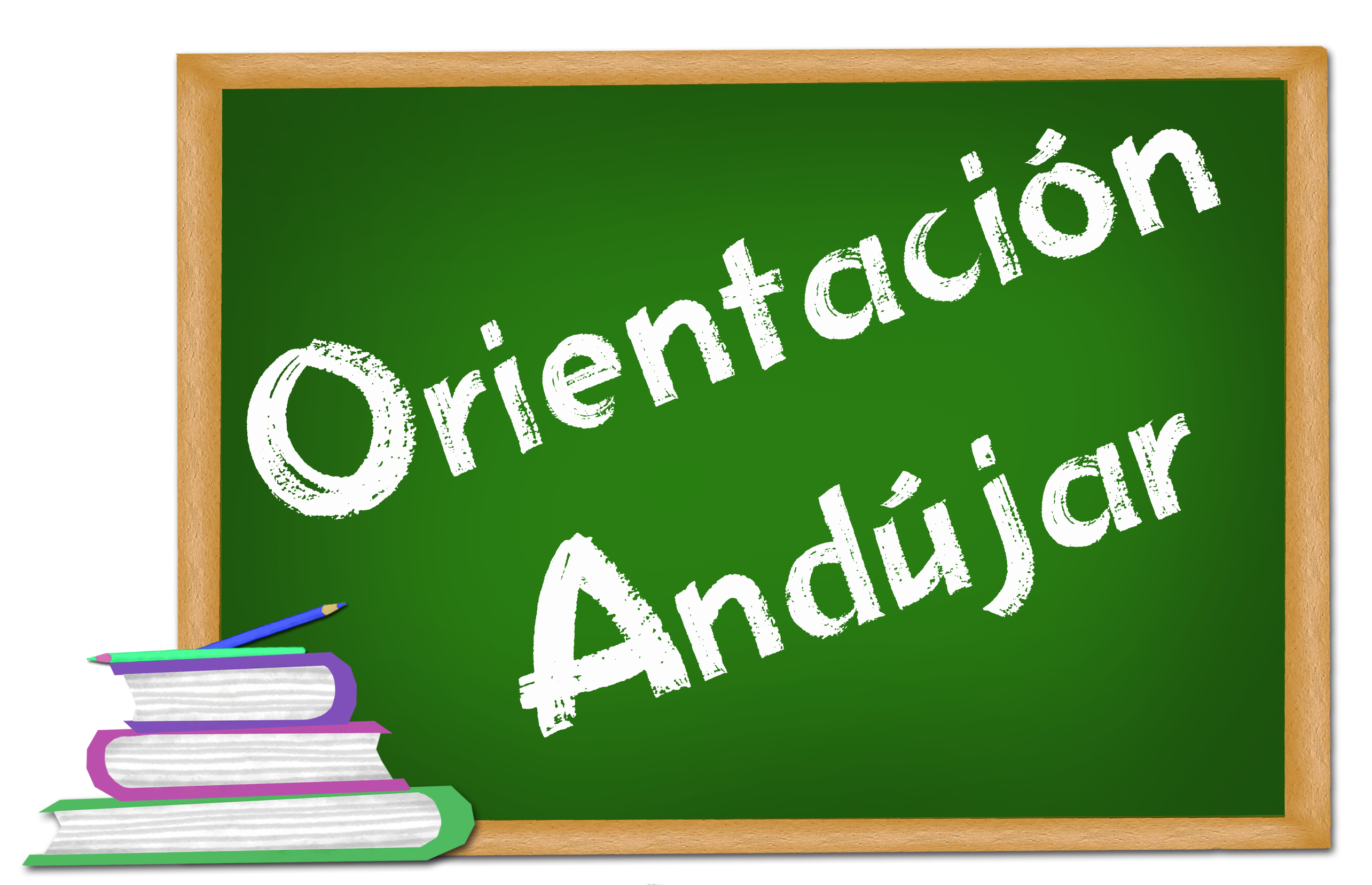 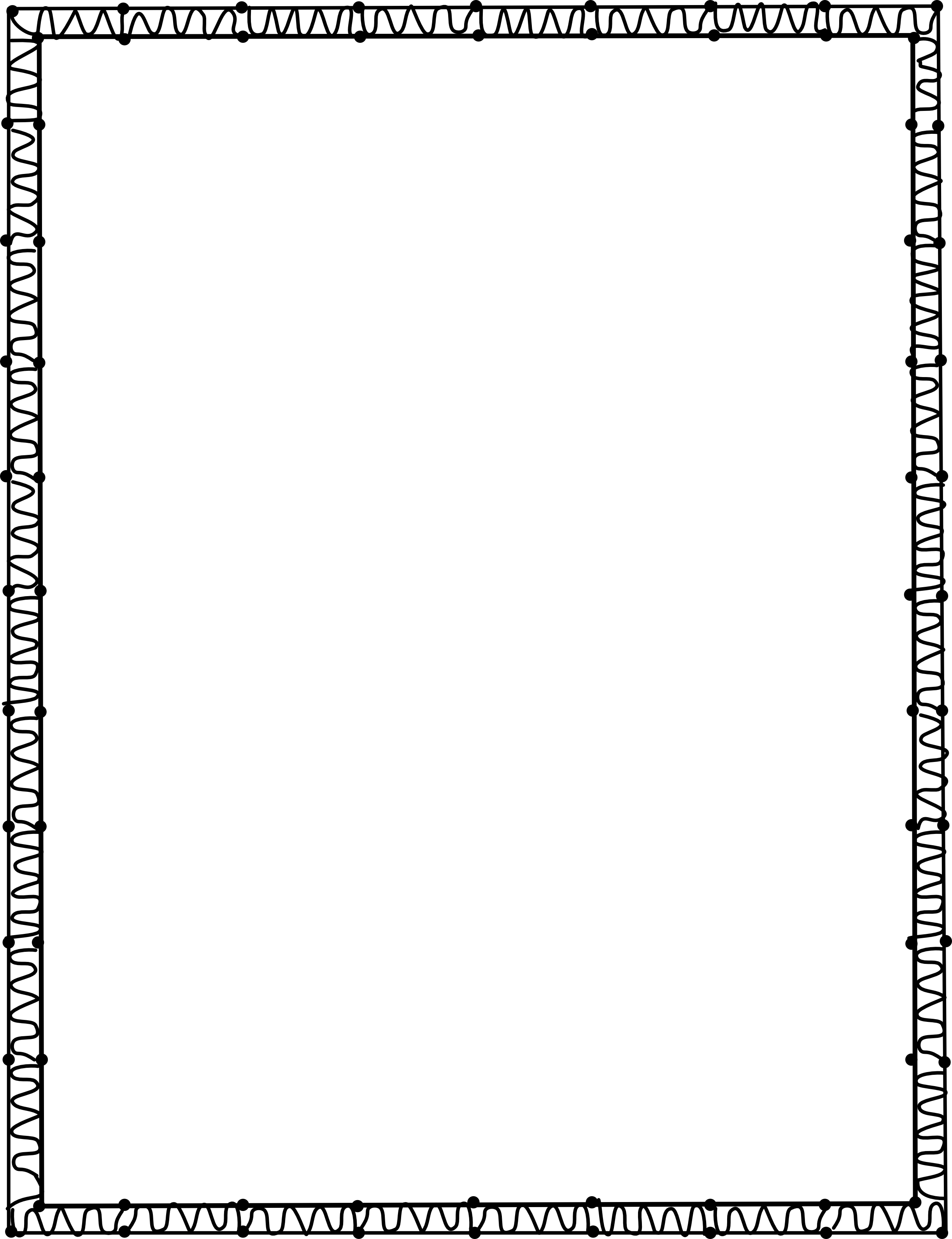 Coloca aquí tu espinner
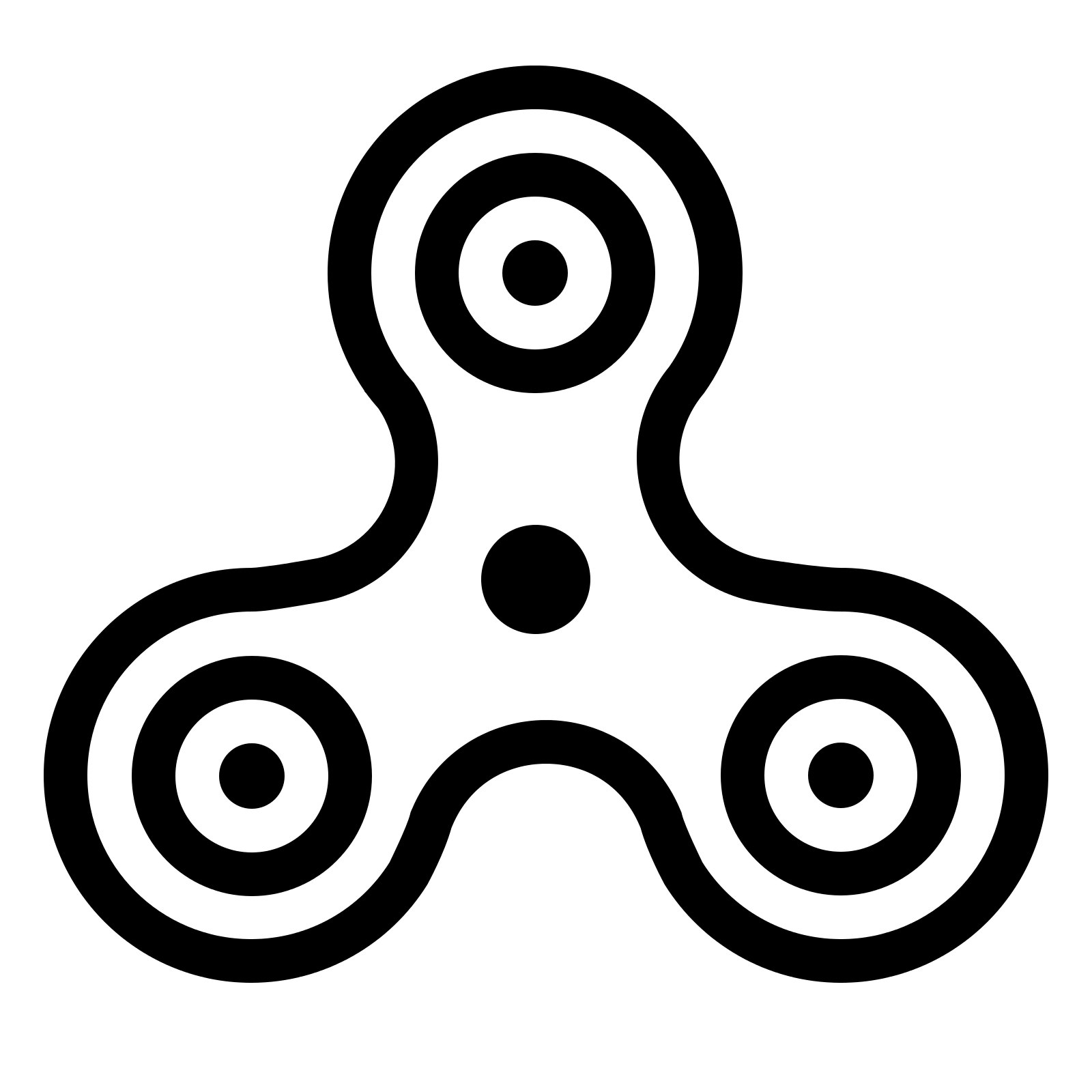 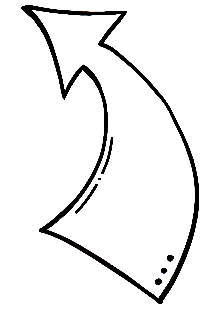 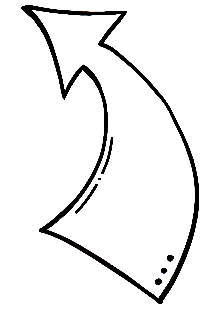 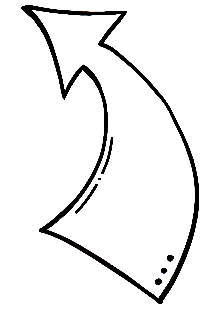 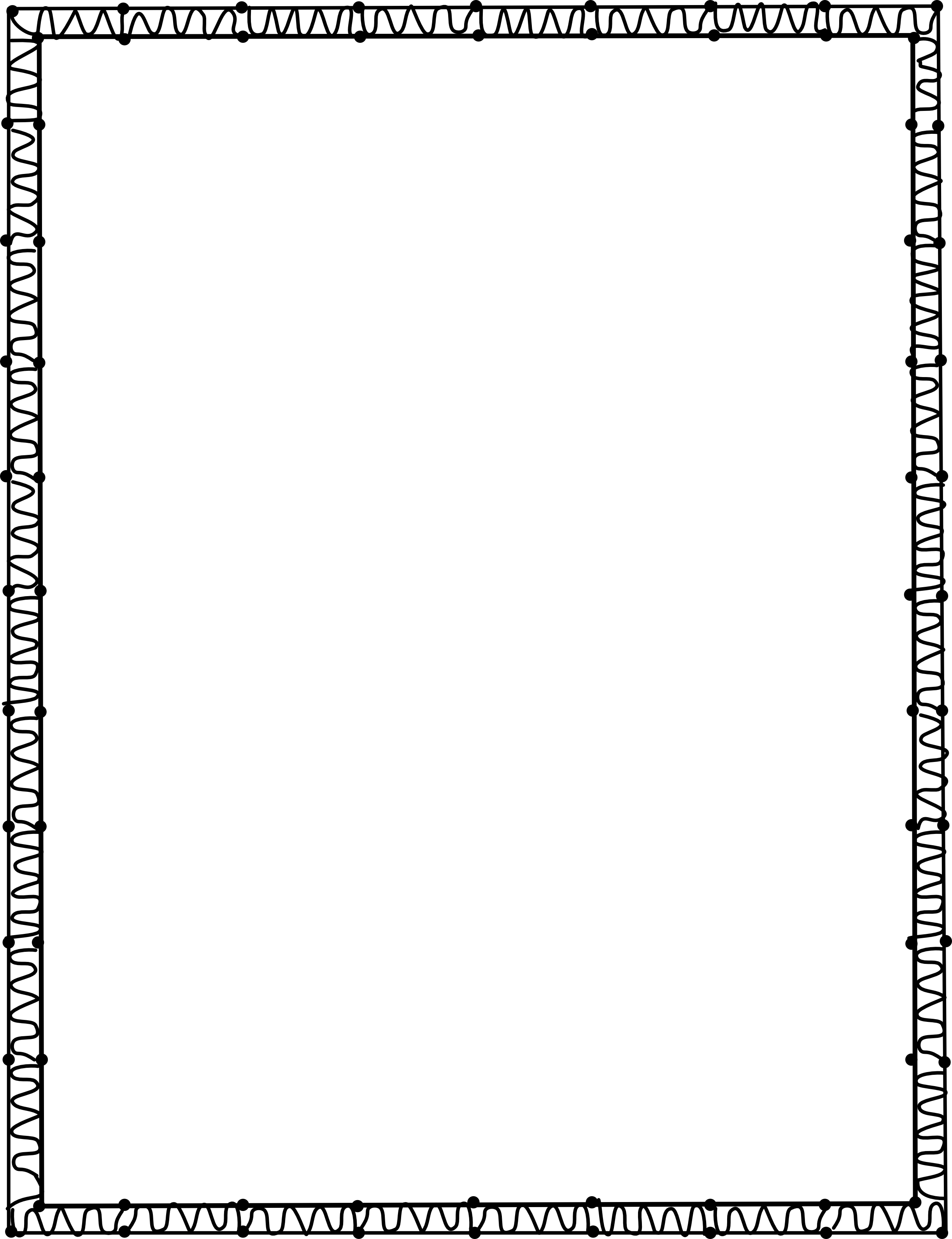 Coloca aquí tu espinner
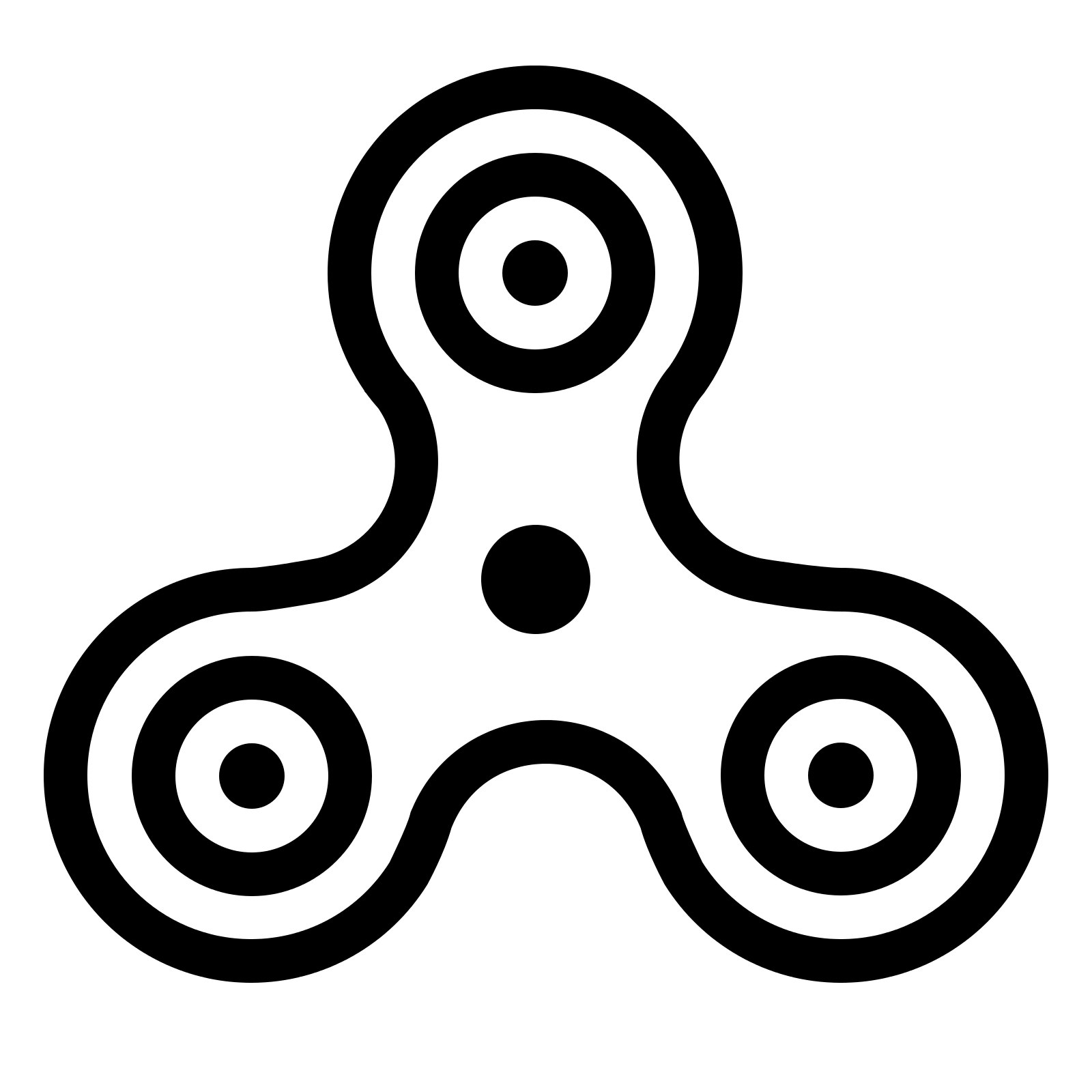 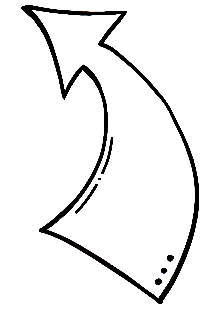 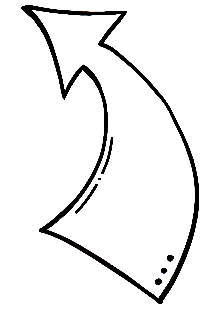 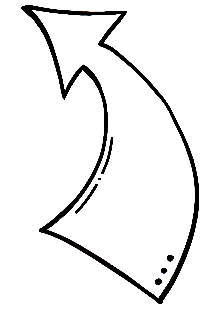 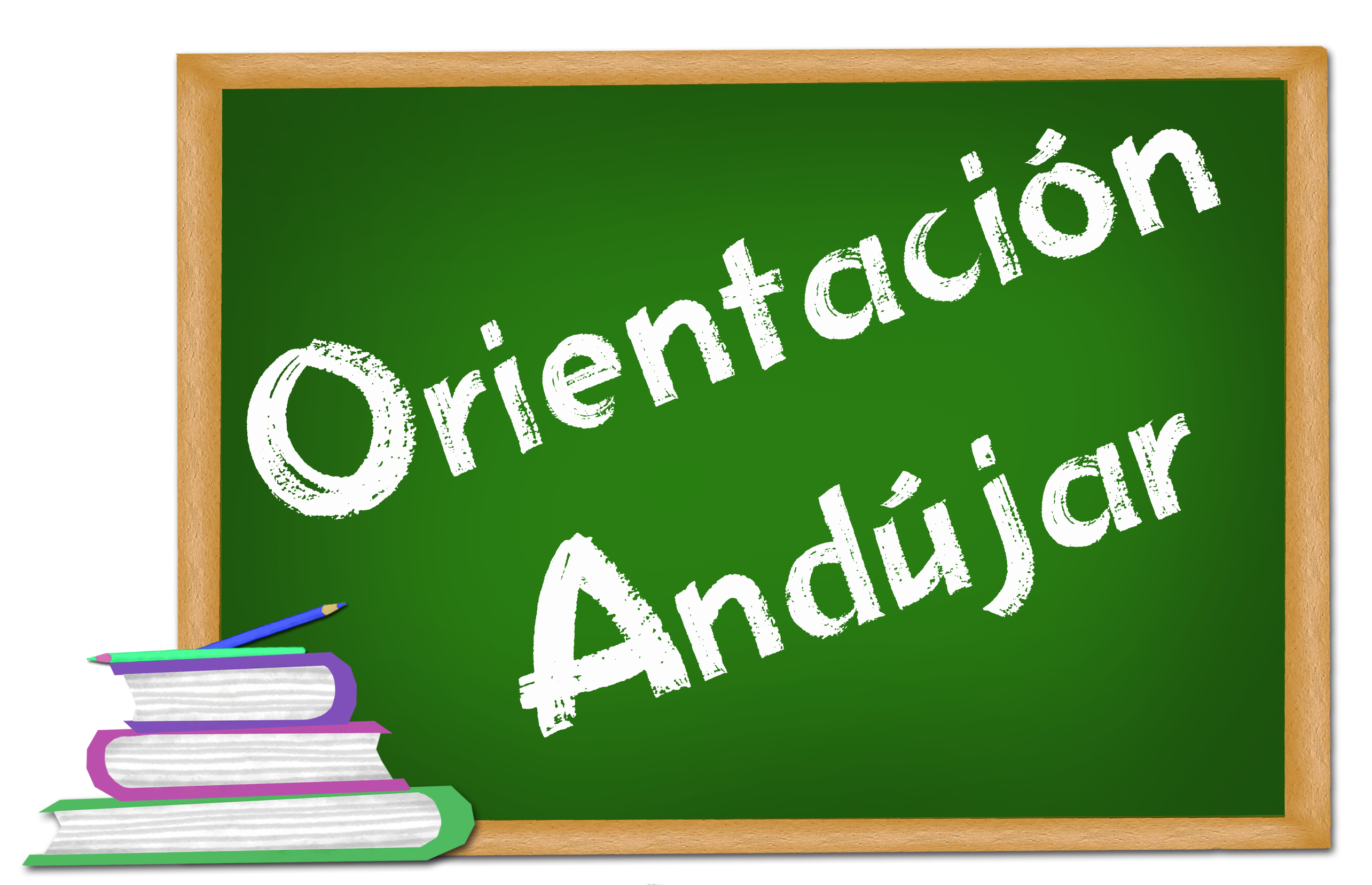 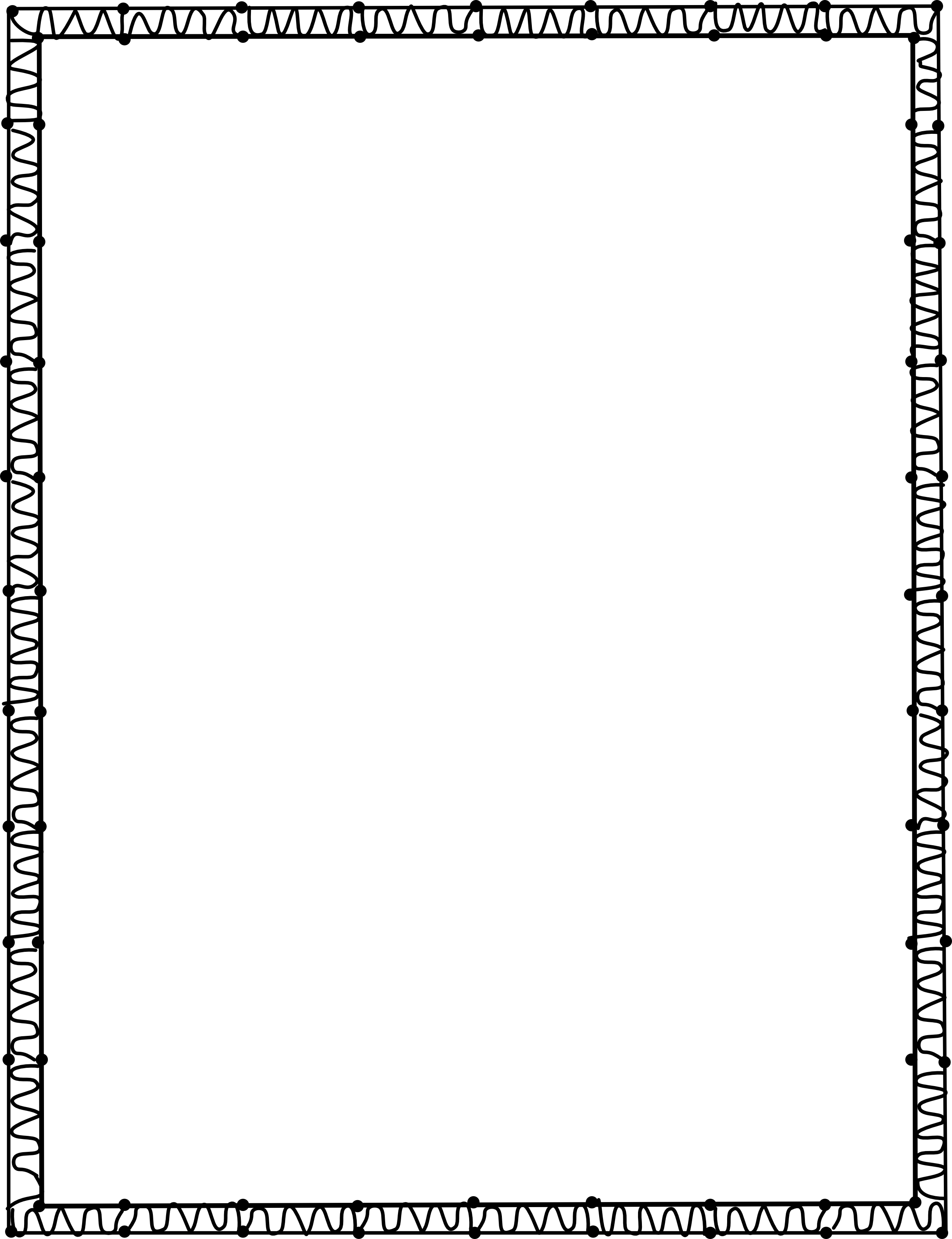 Coloca aquí tu espinner
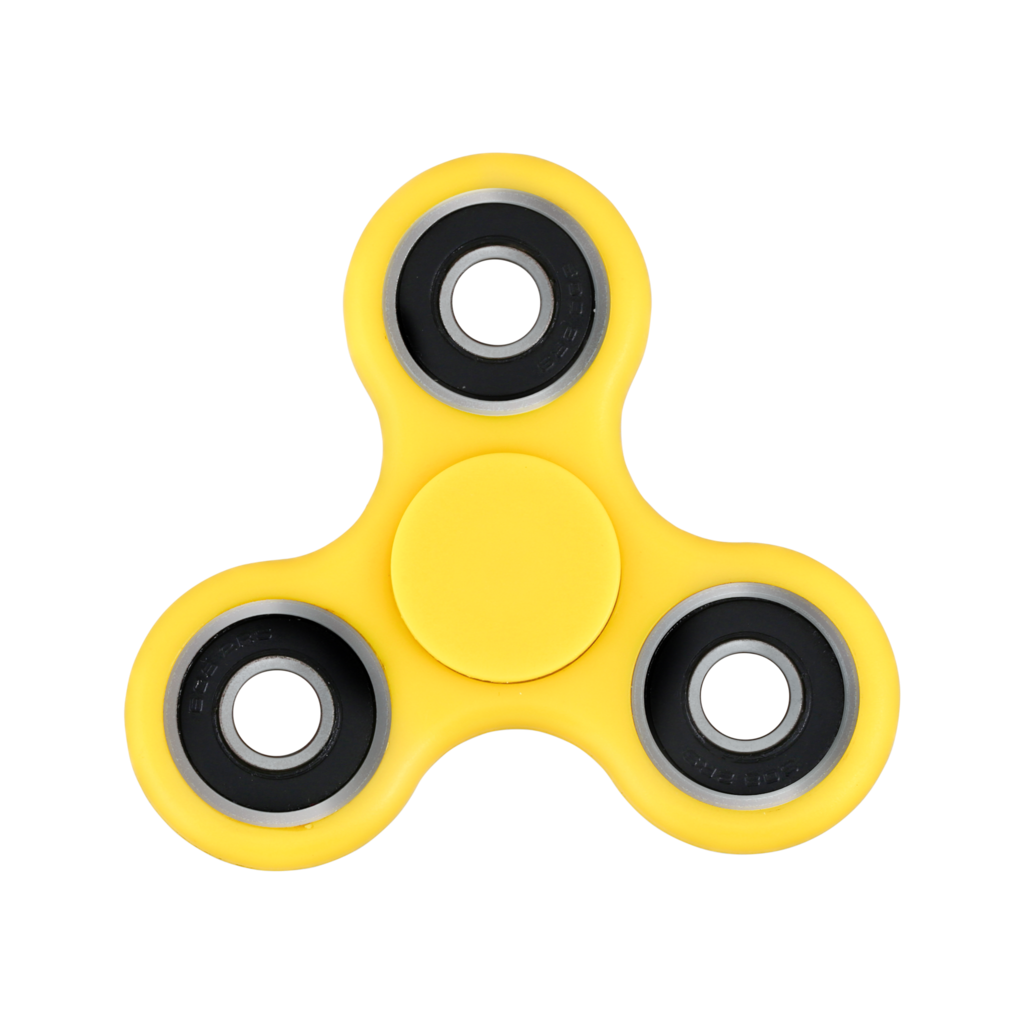 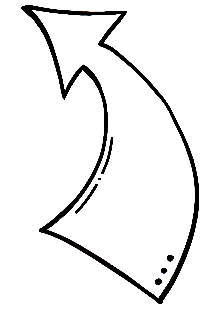 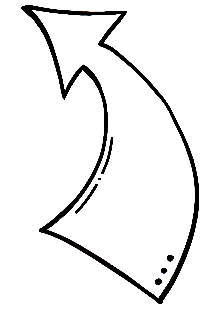 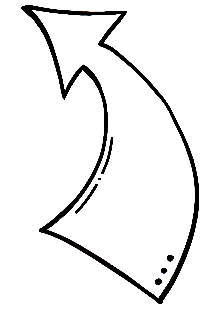 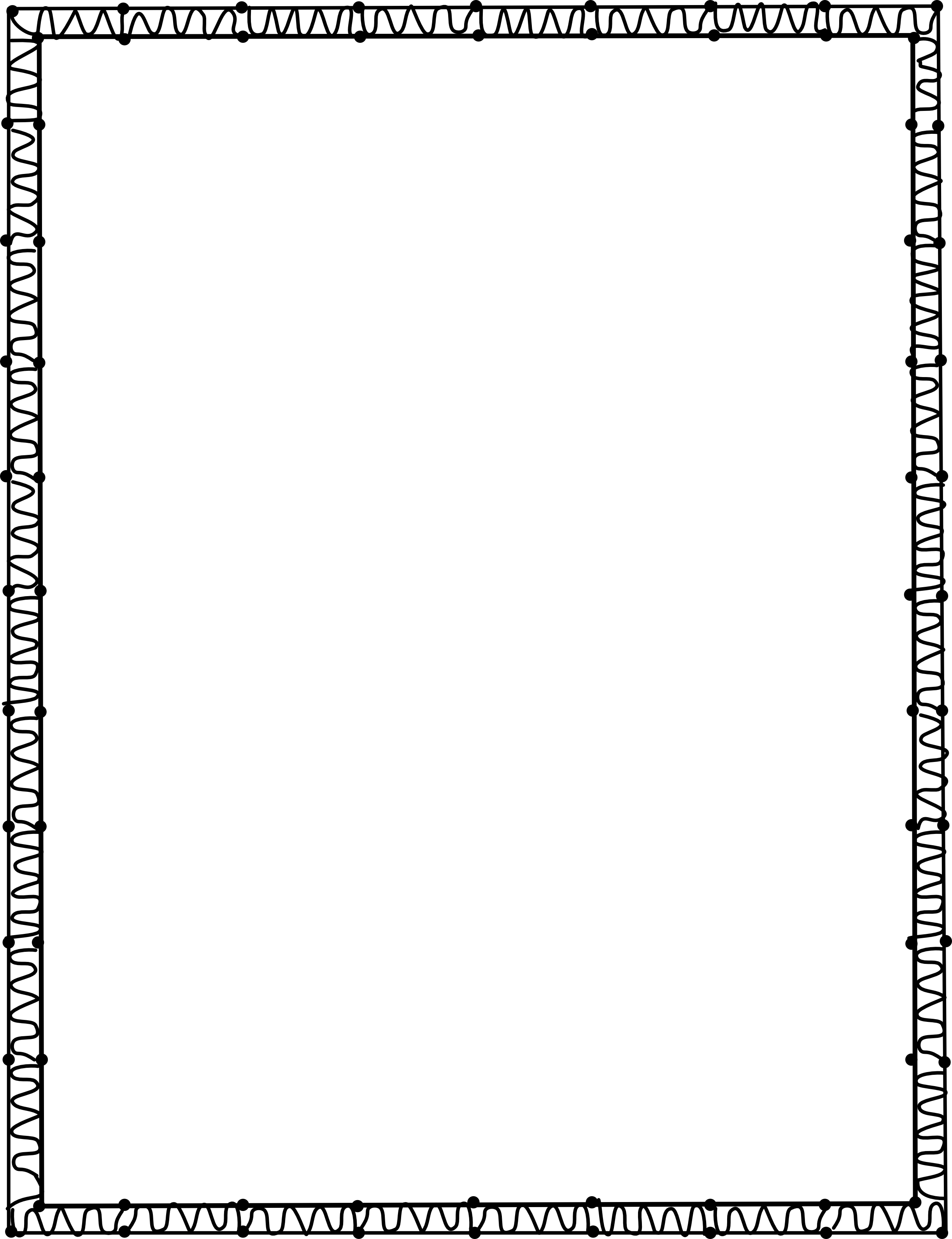 Coloca aquí tu espinner
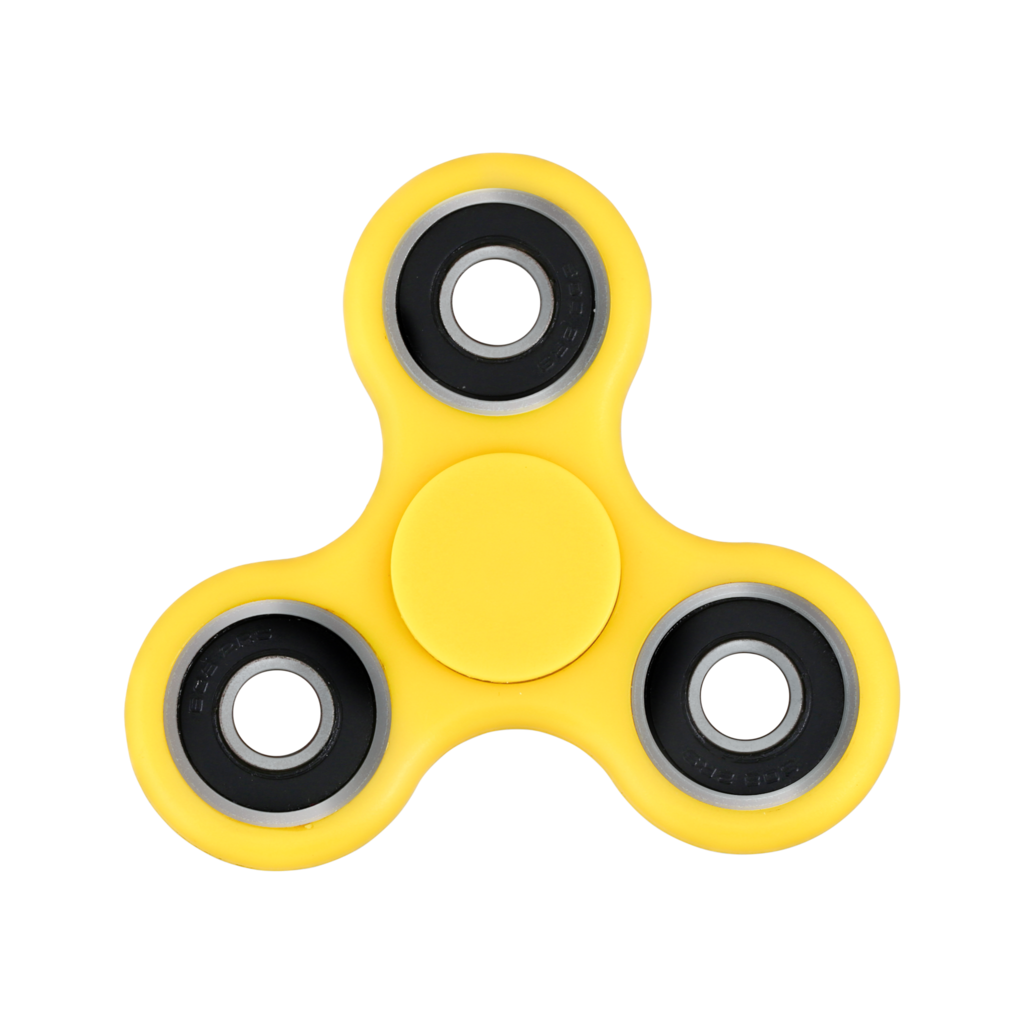 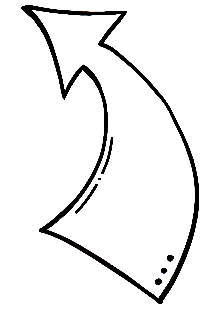 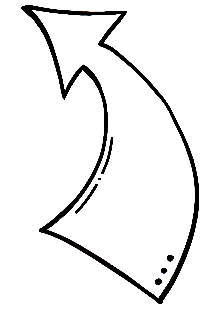 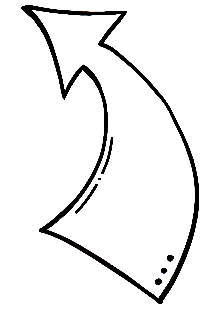 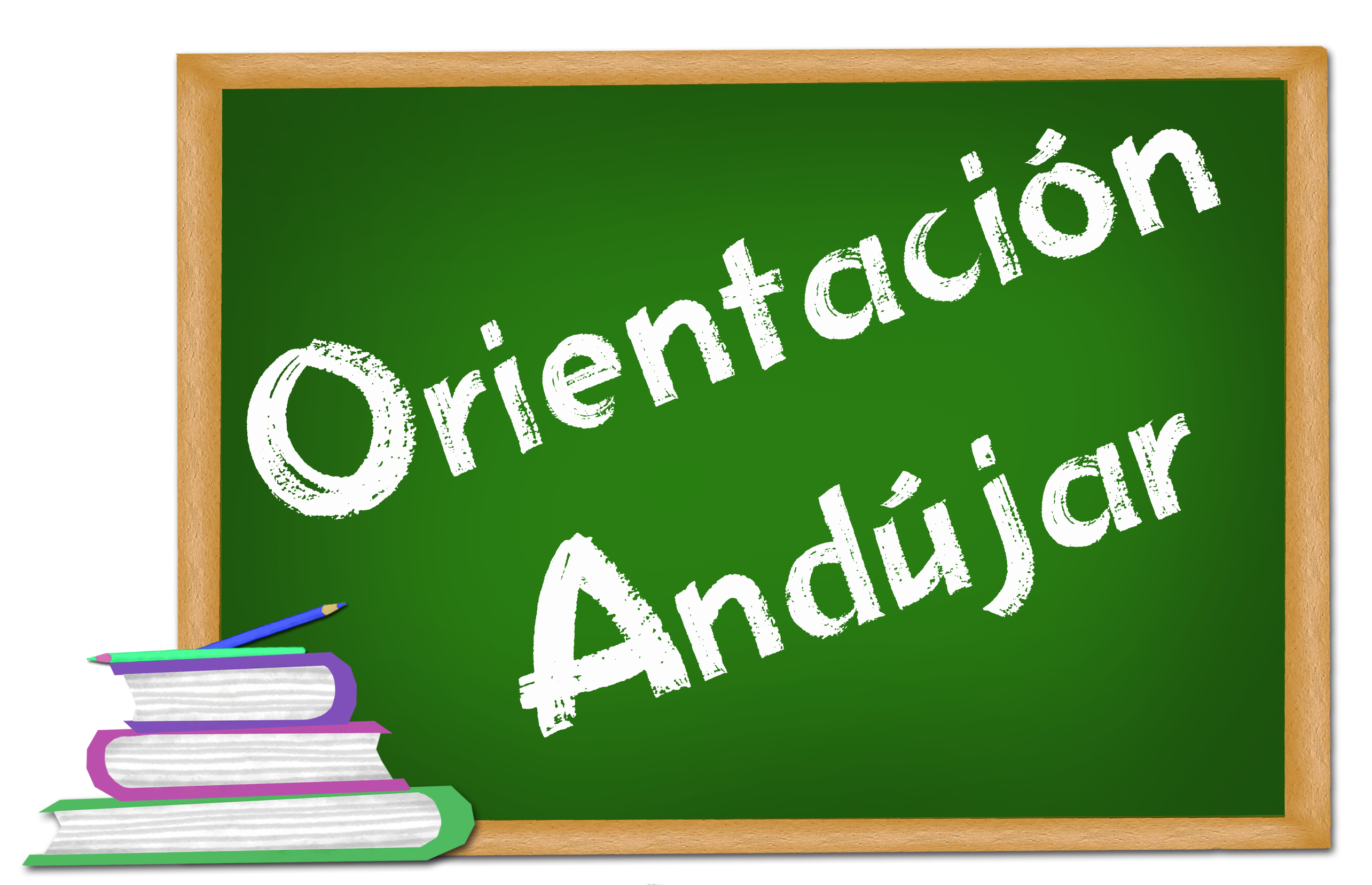 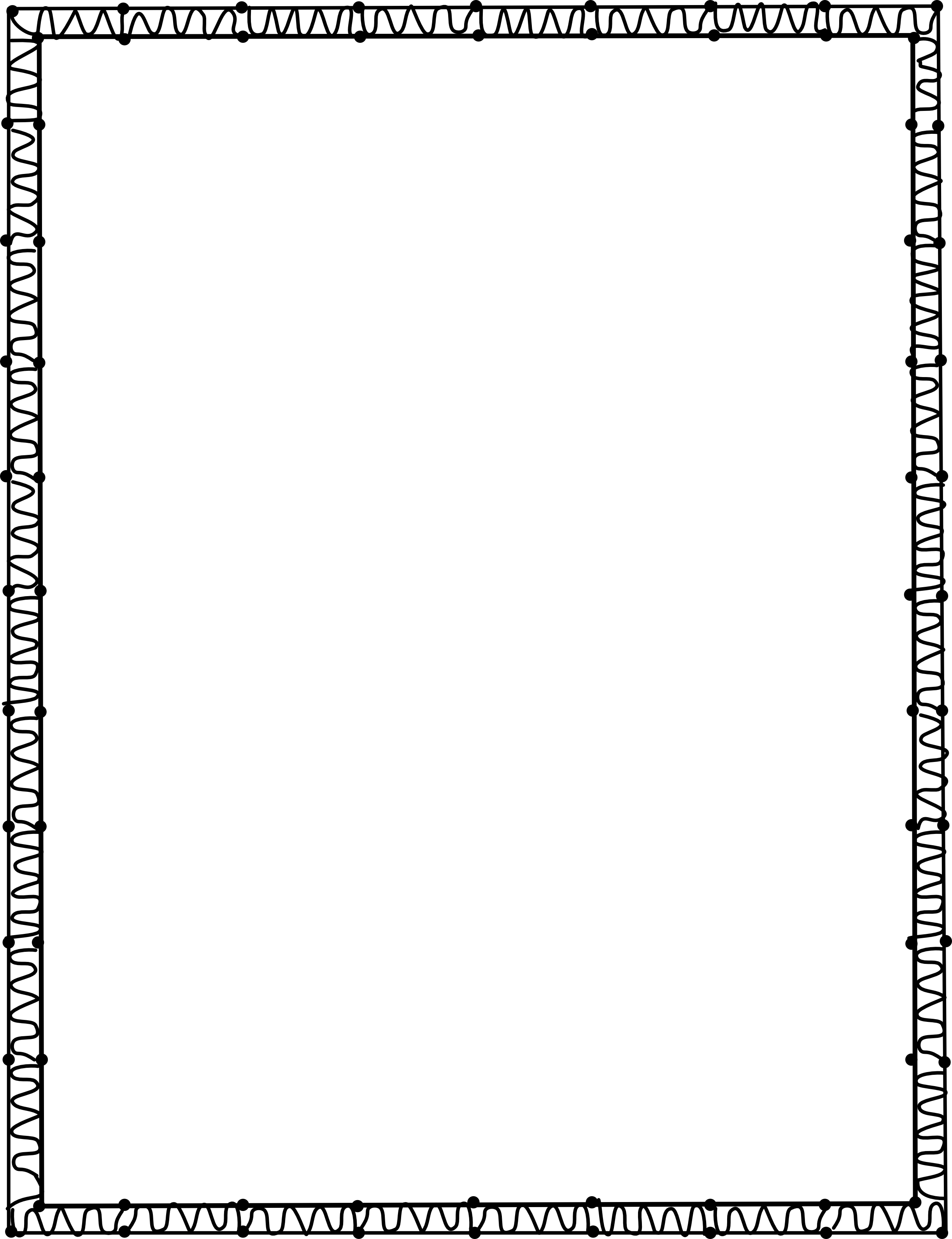 Coloca aquí tu espinner
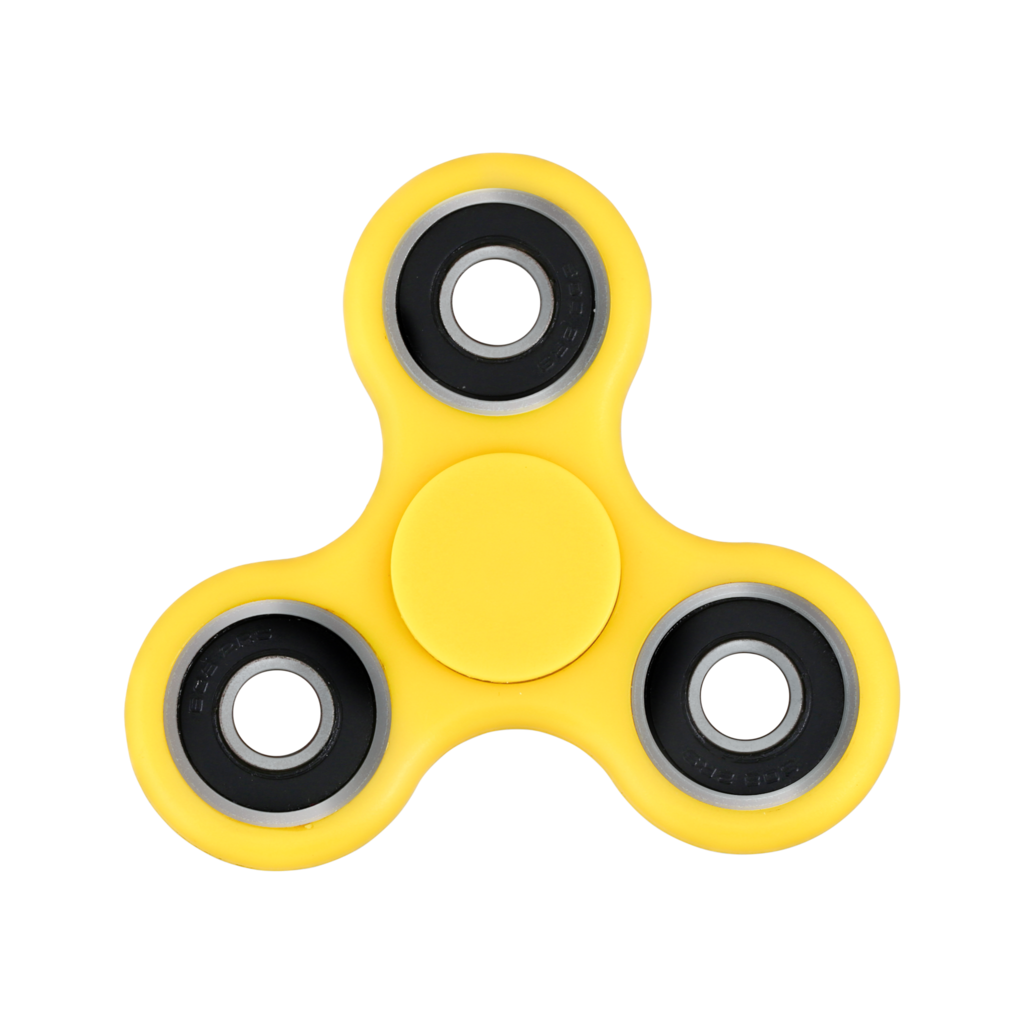 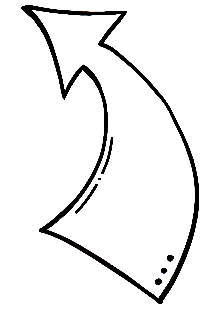 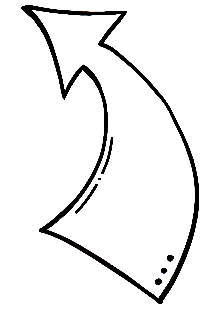 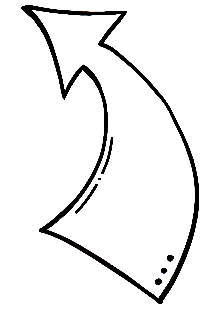 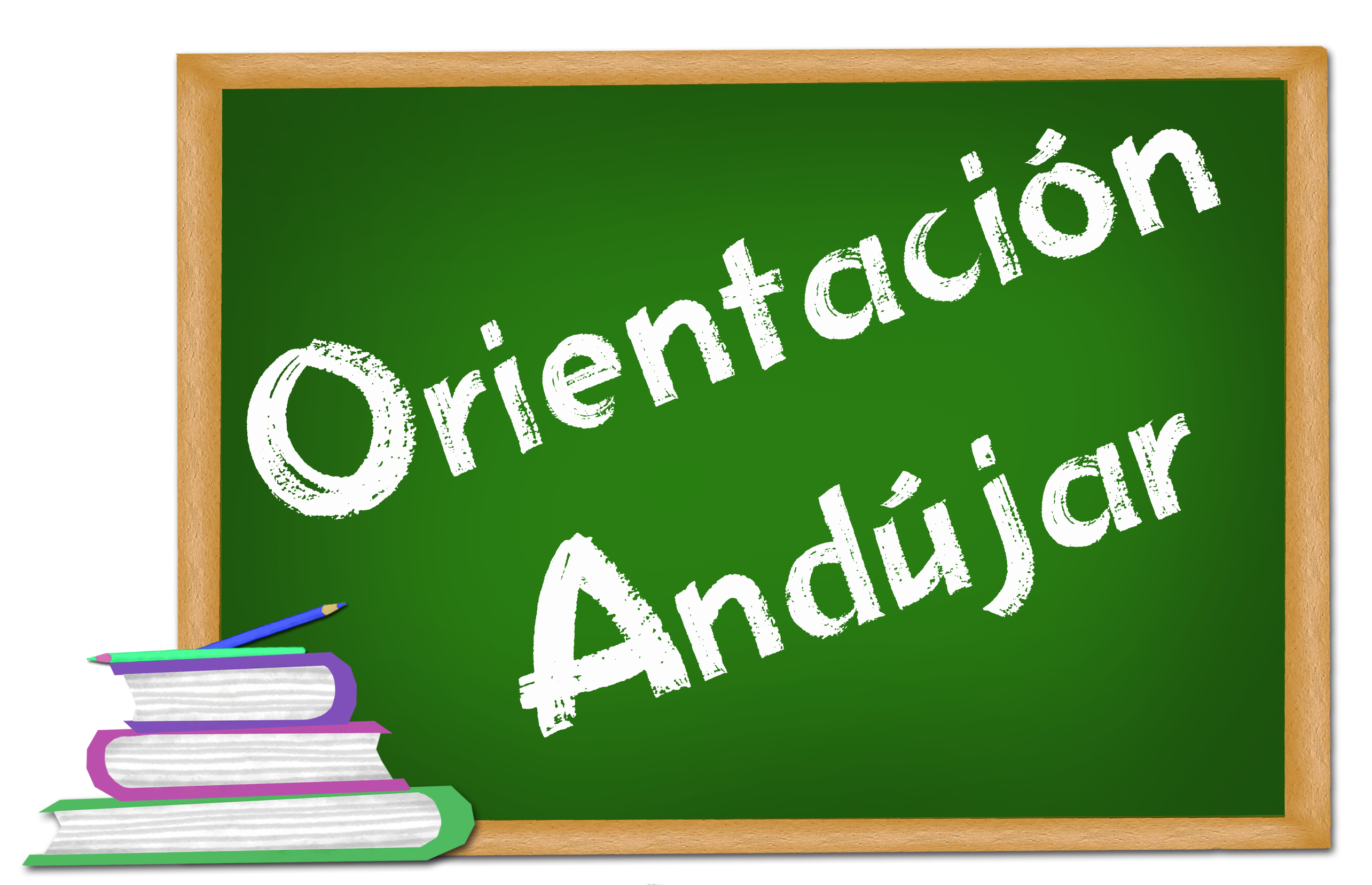 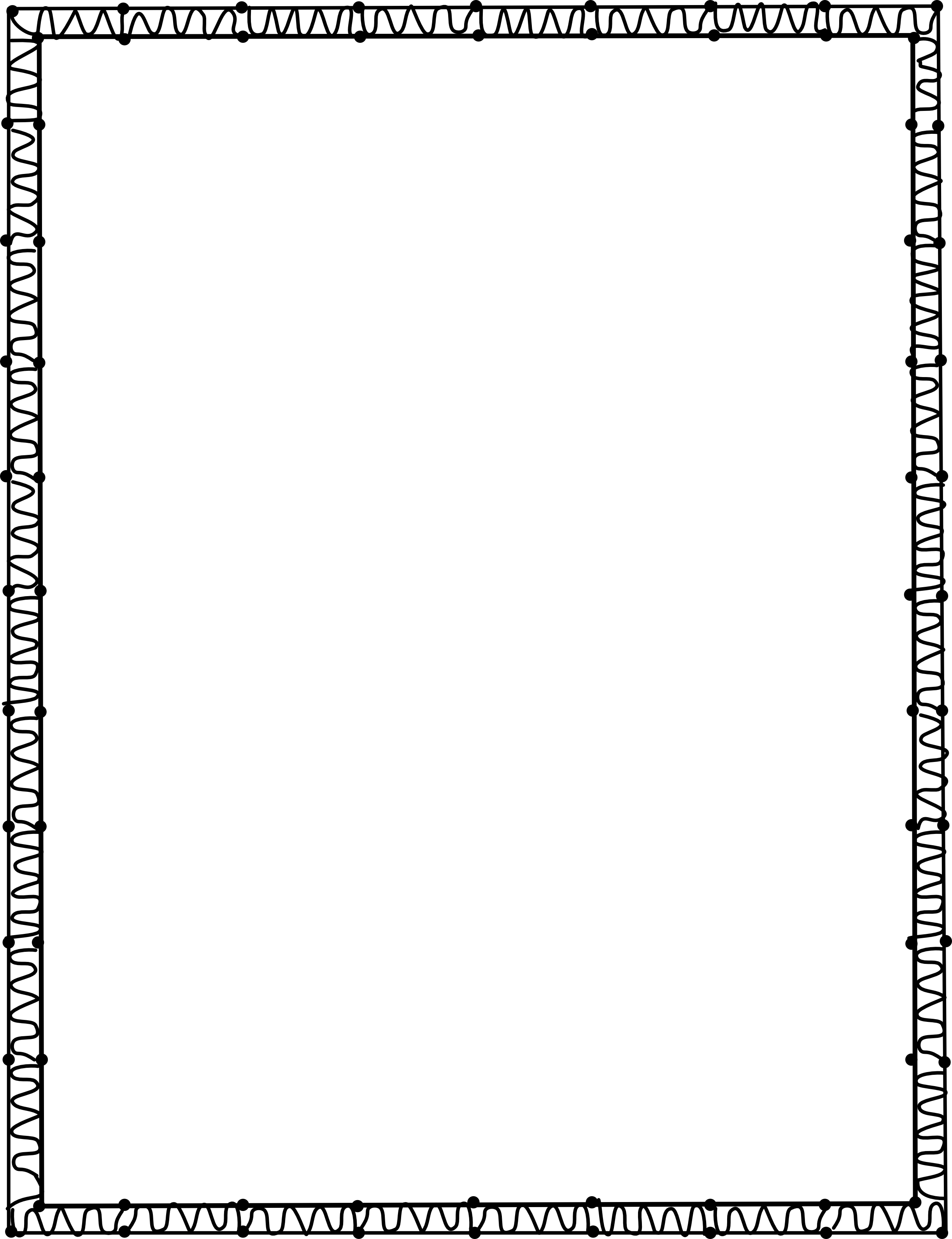 Coloca aquí tu espinner
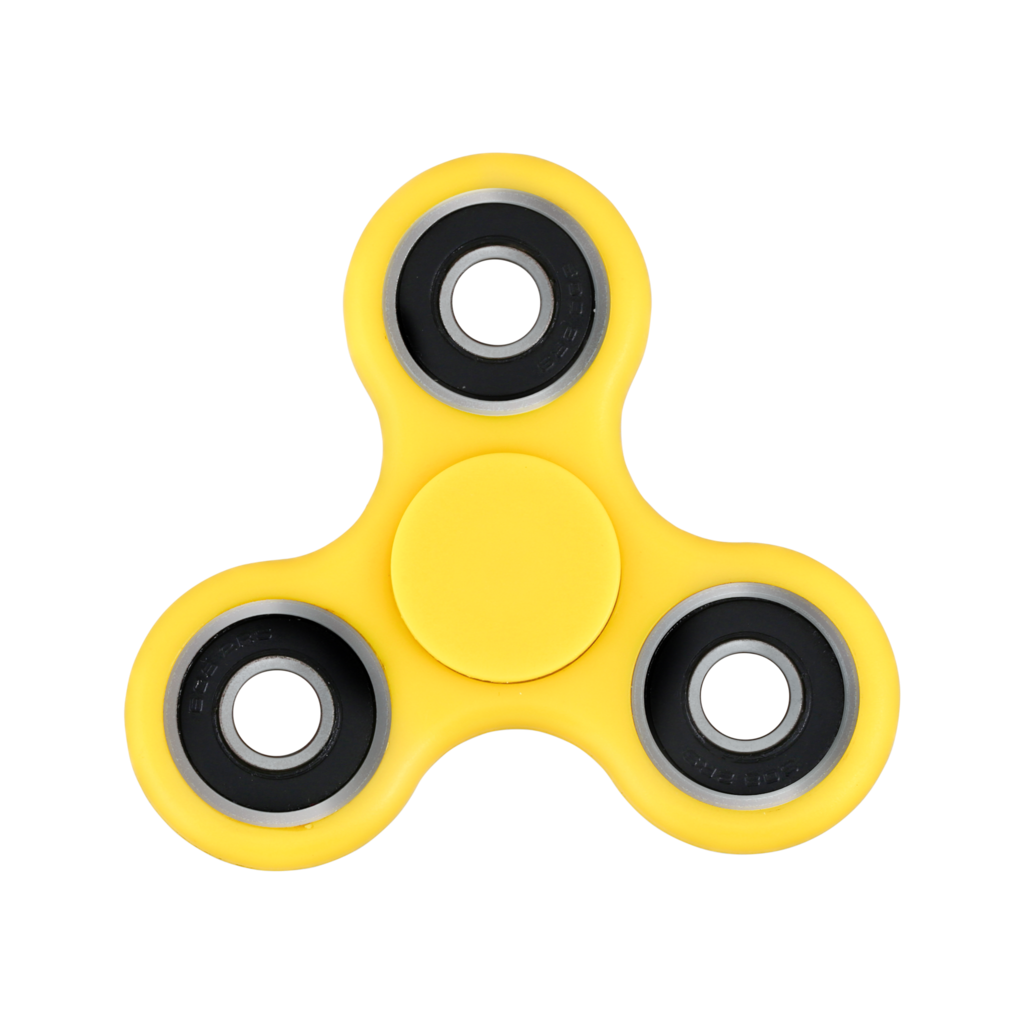 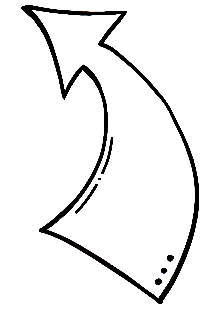 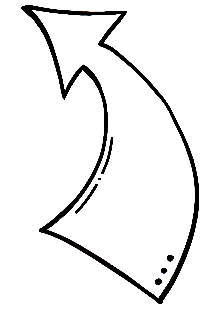 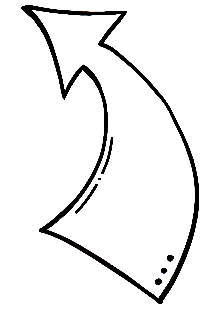 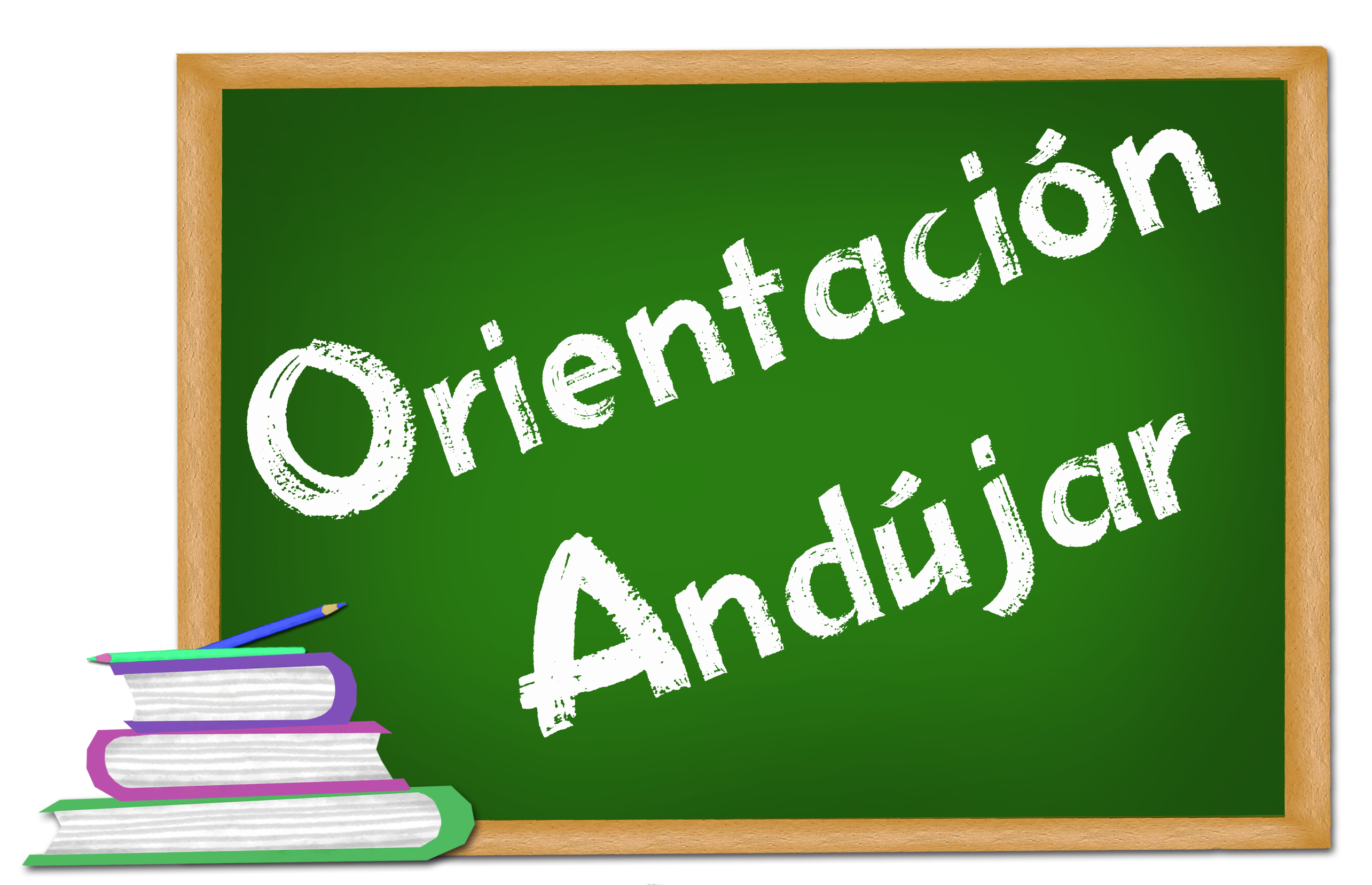 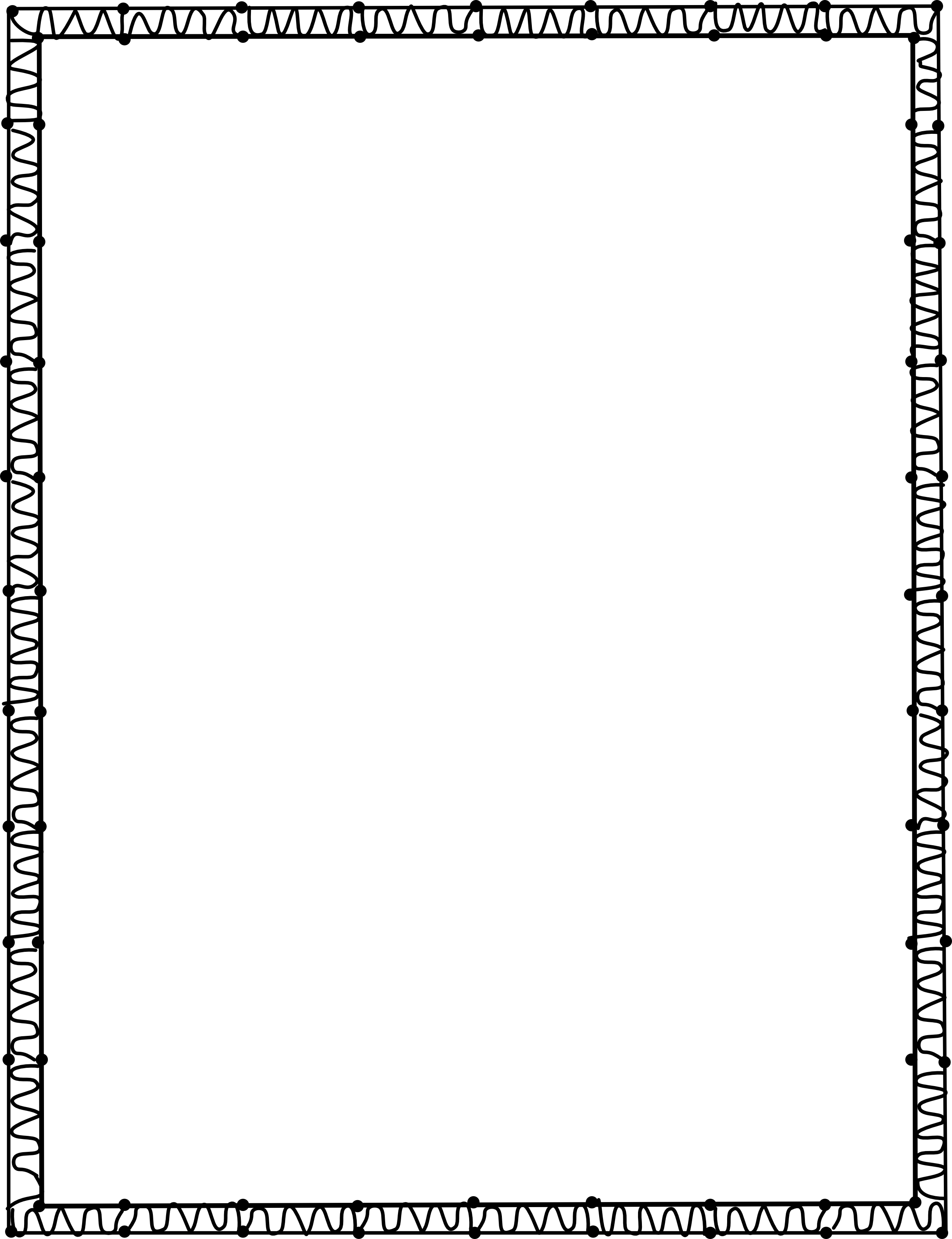 Coloca aquí tu espinner
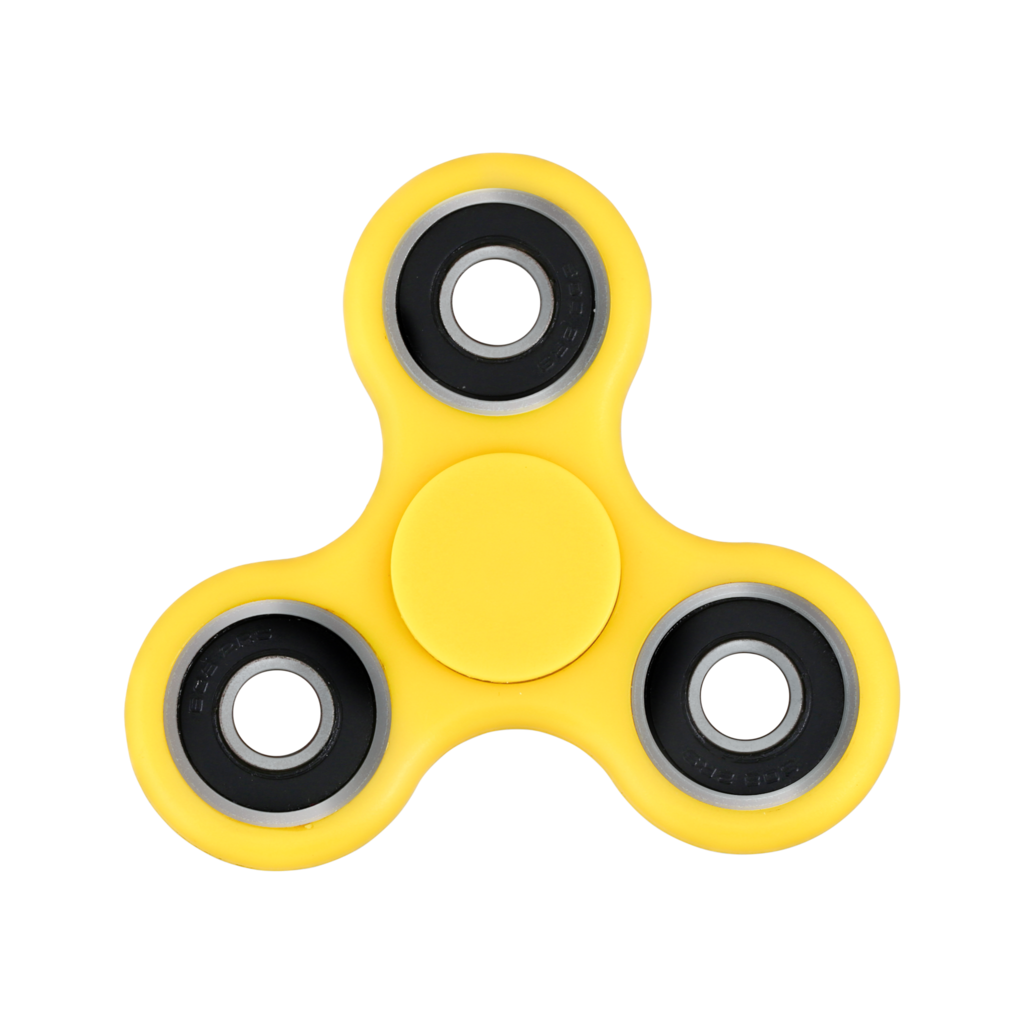 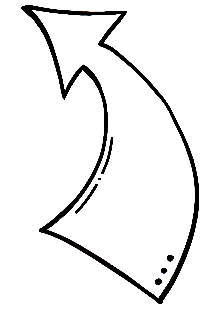 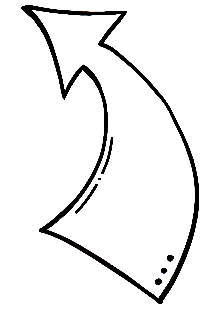 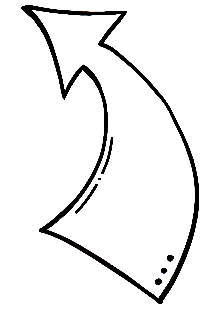 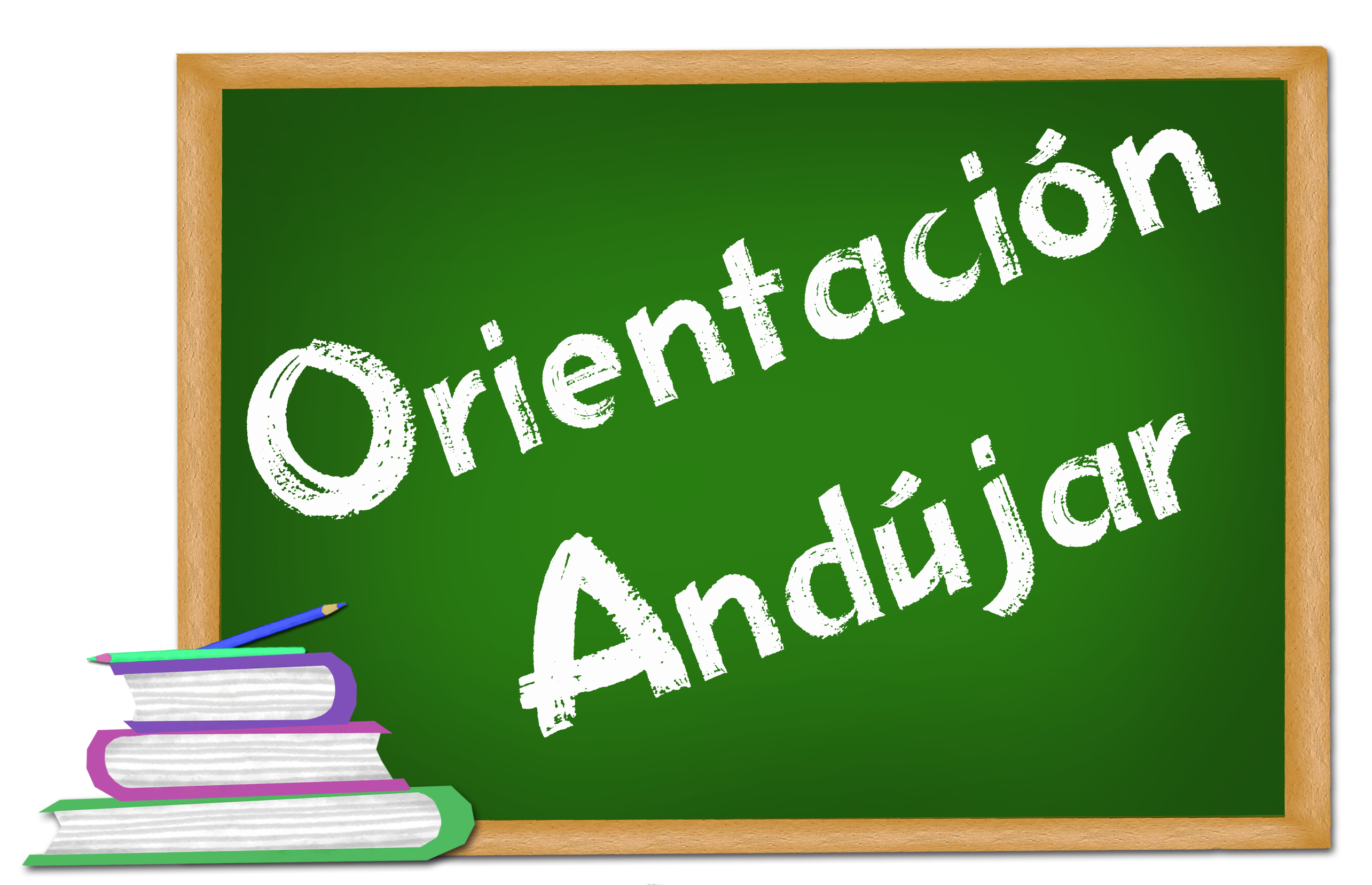 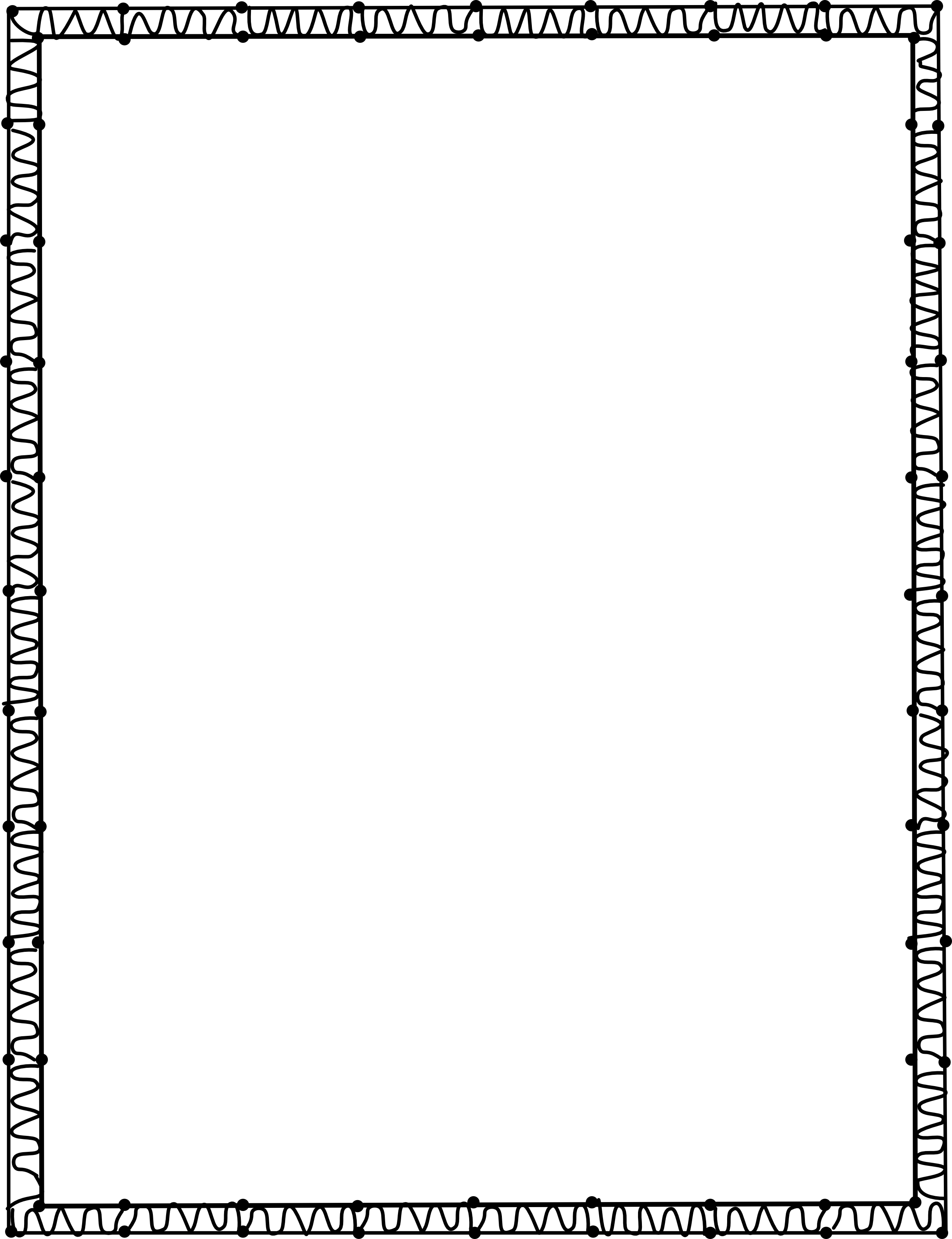 Coloca aquí tu espinner
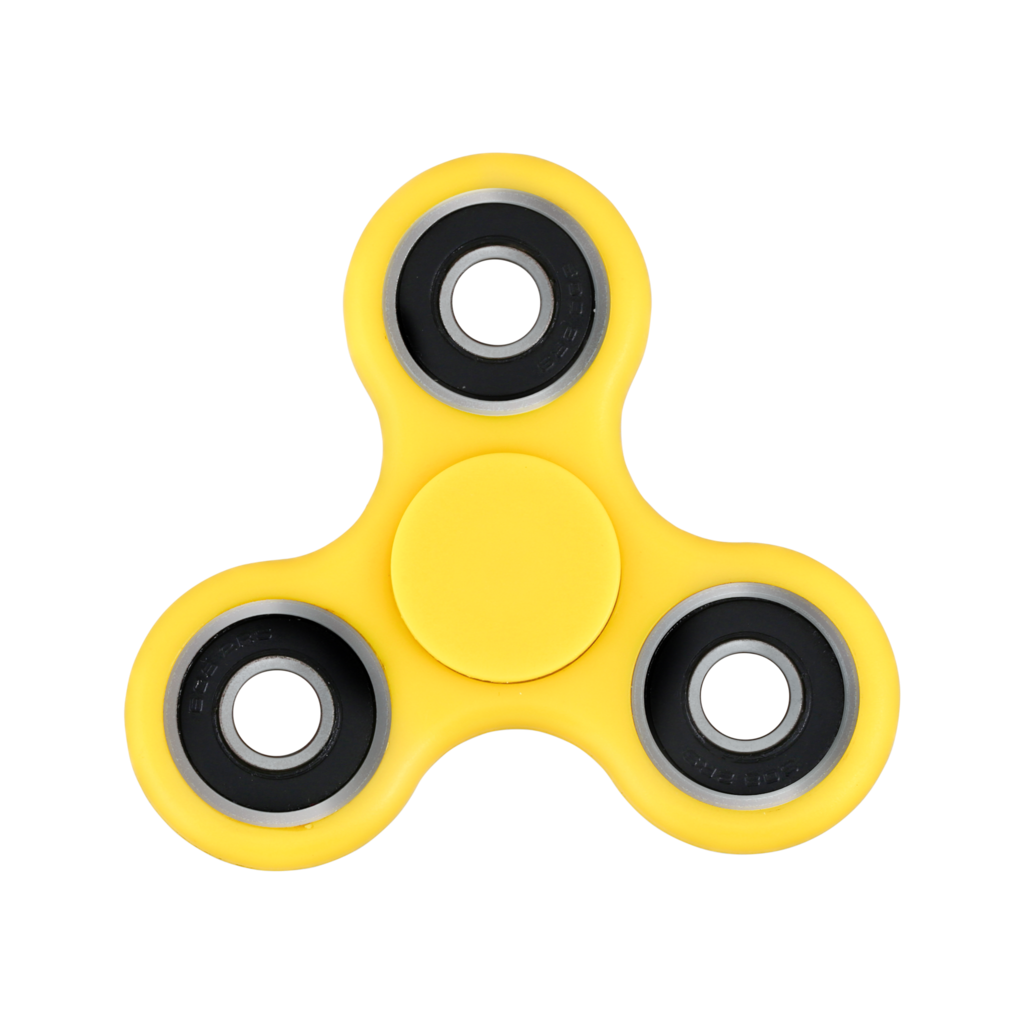 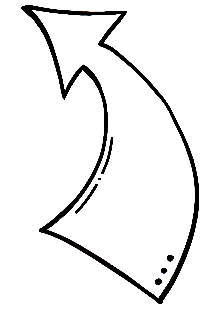 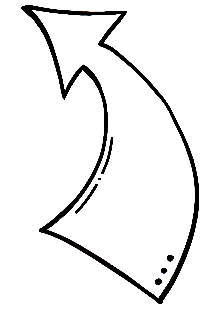 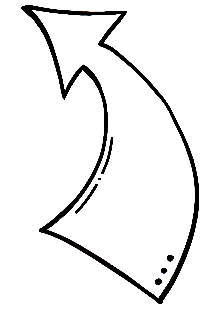 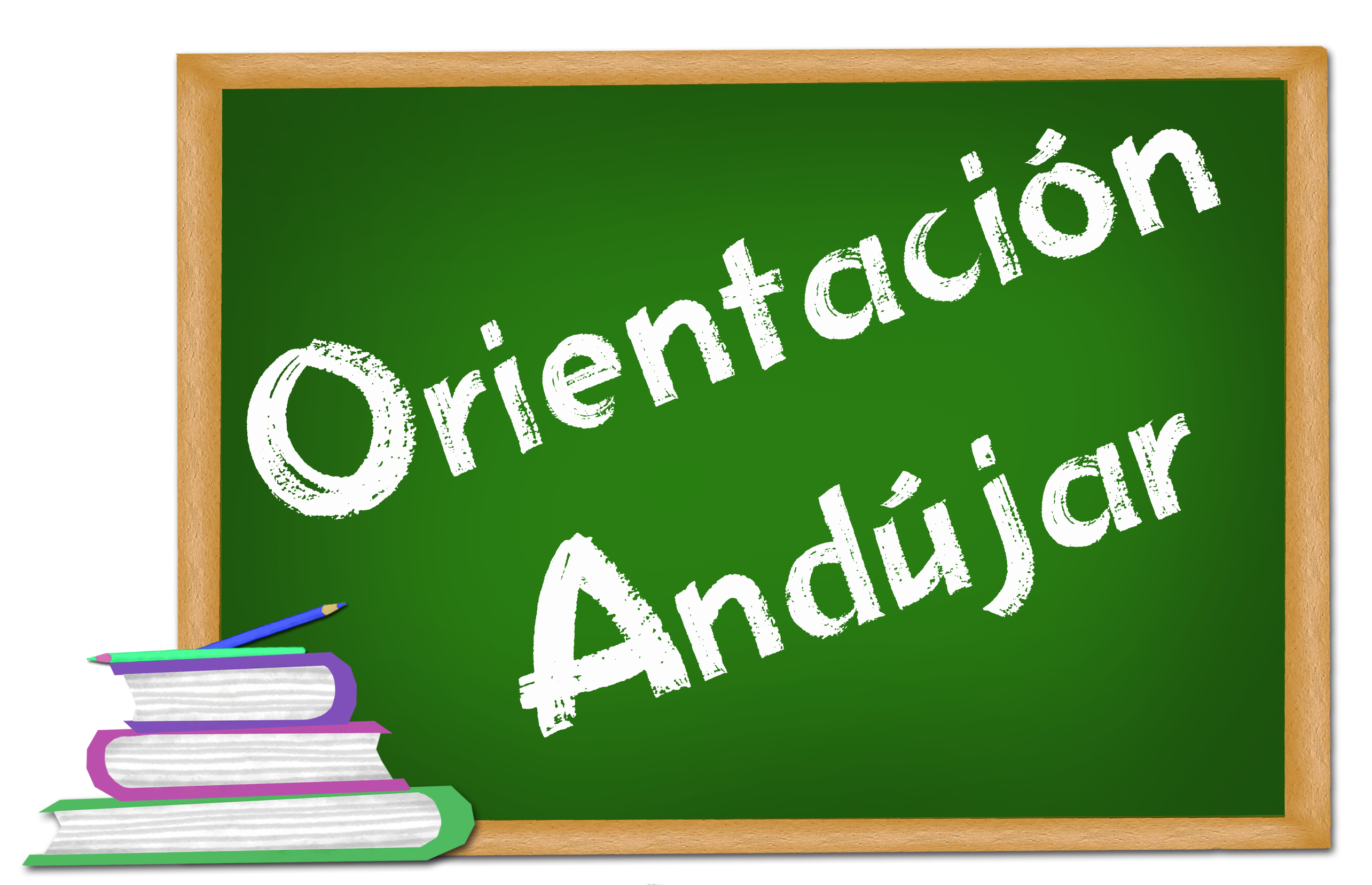 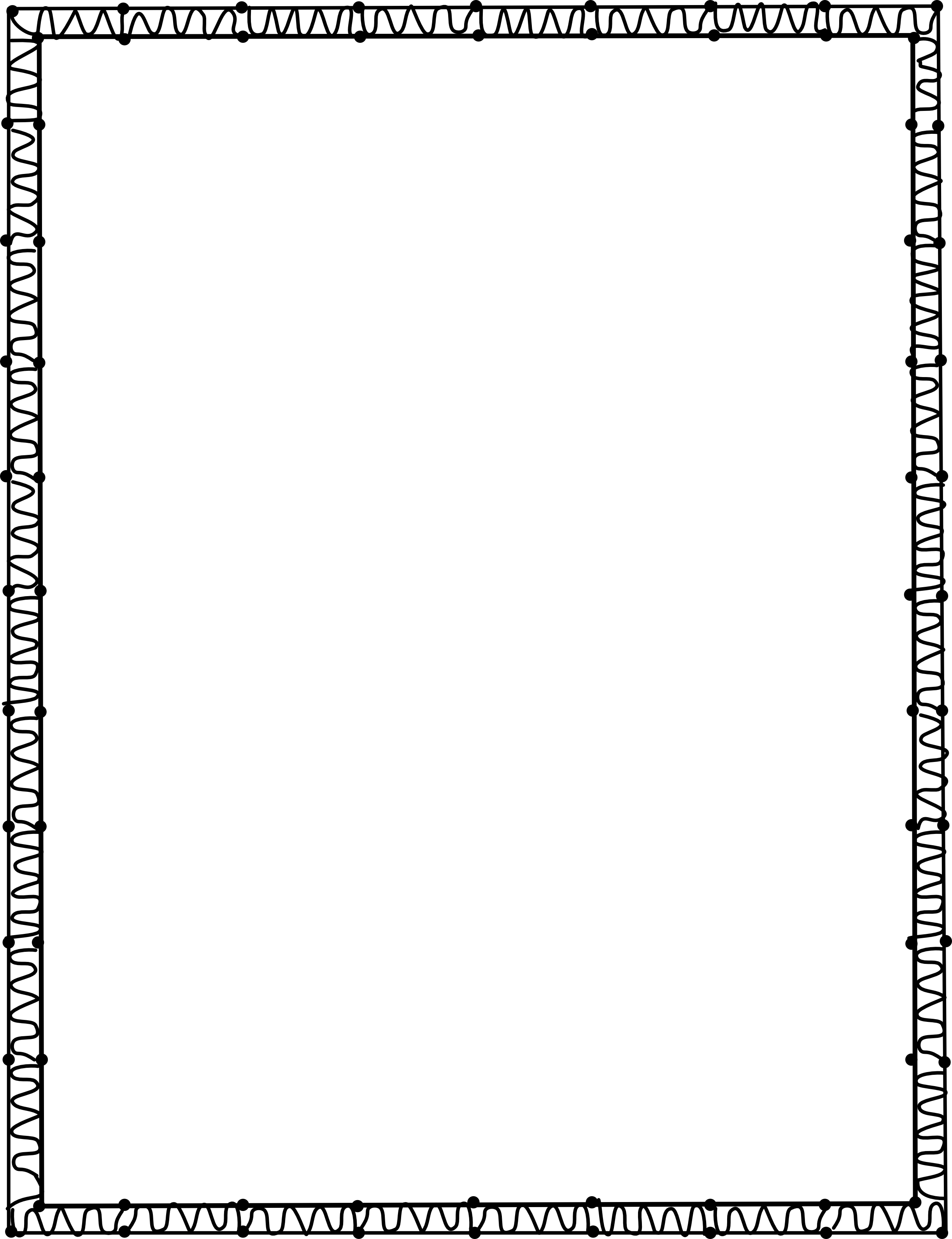 Coloca aquí tu espinner
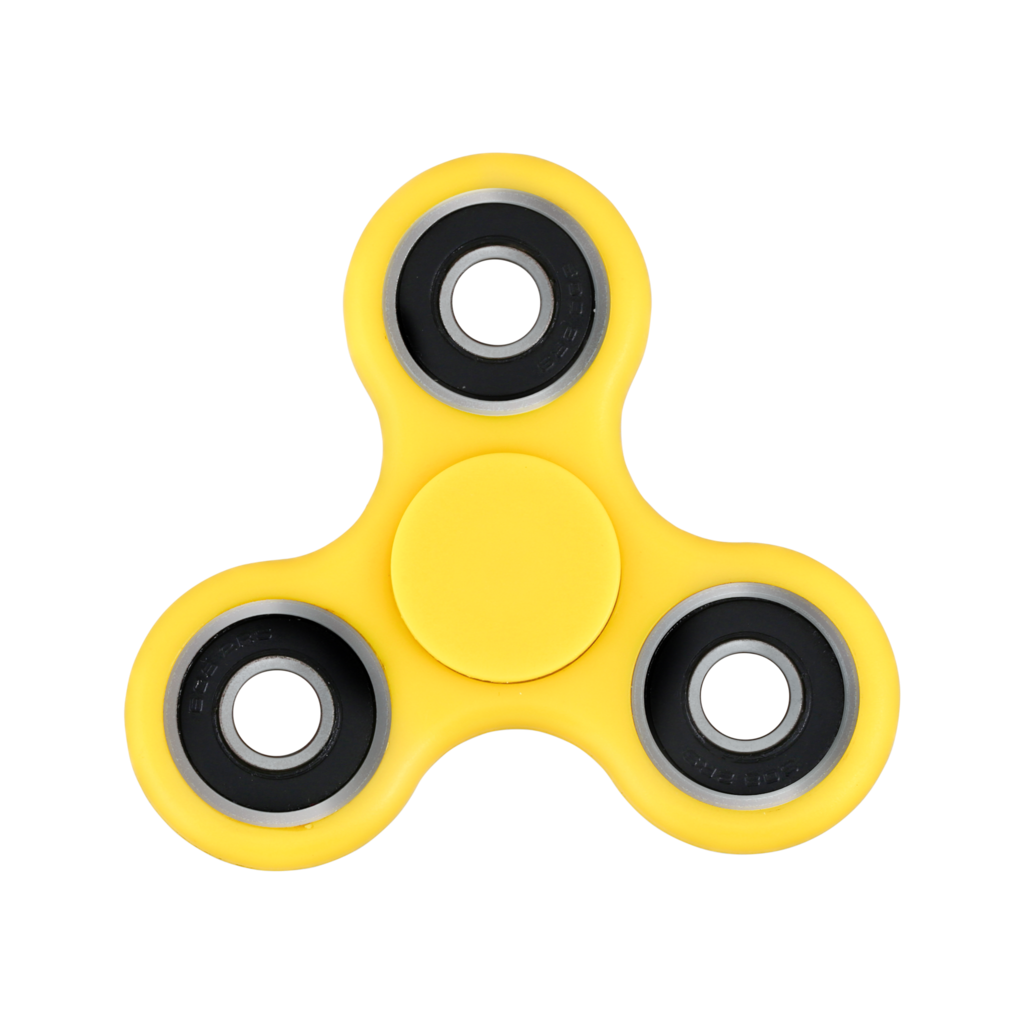 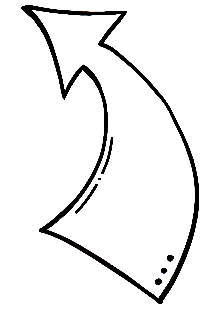 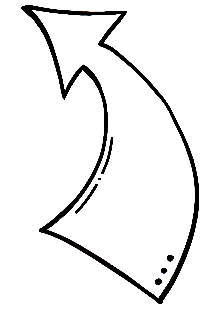 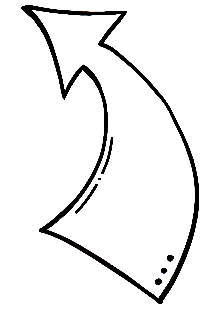 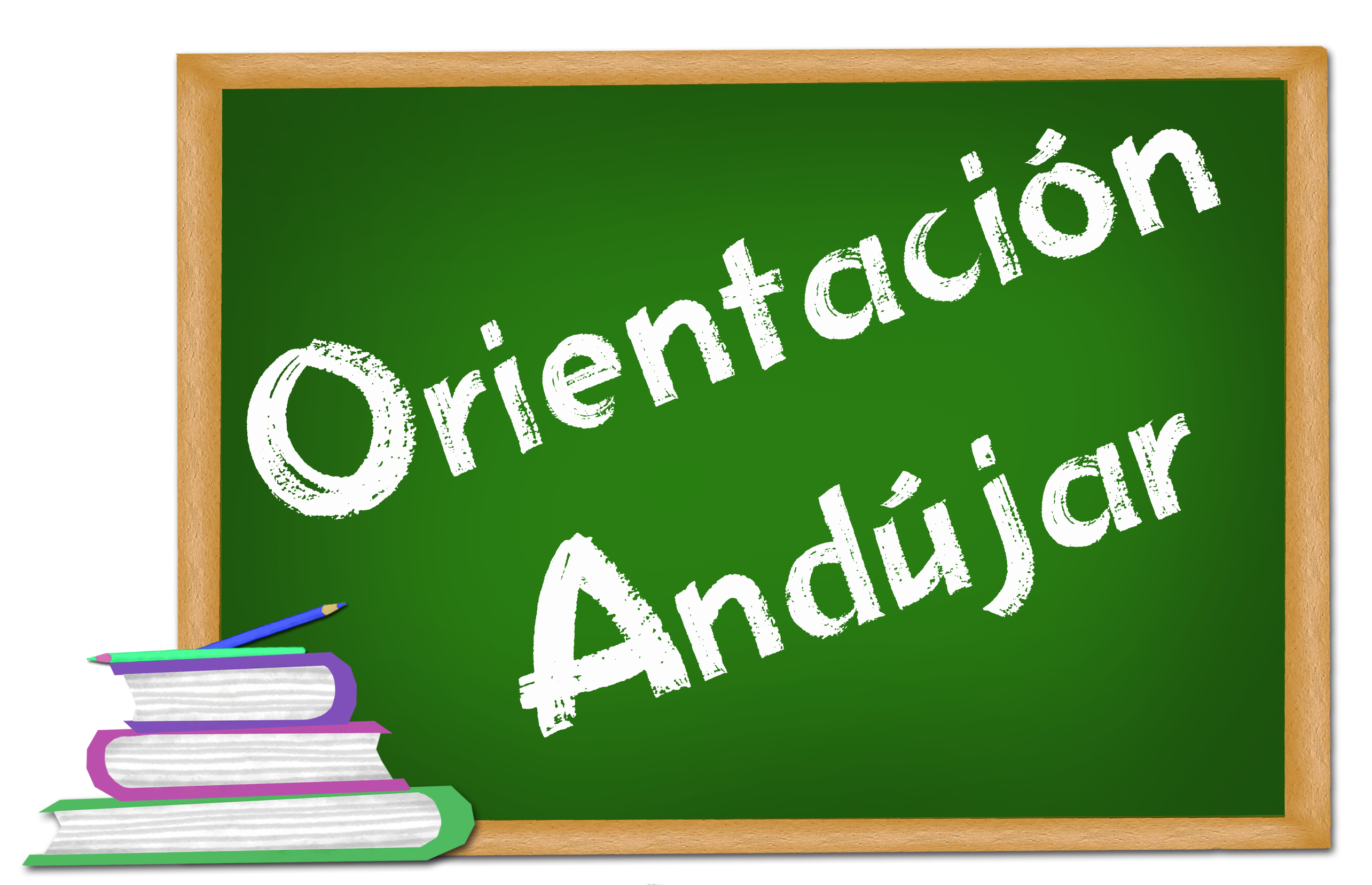 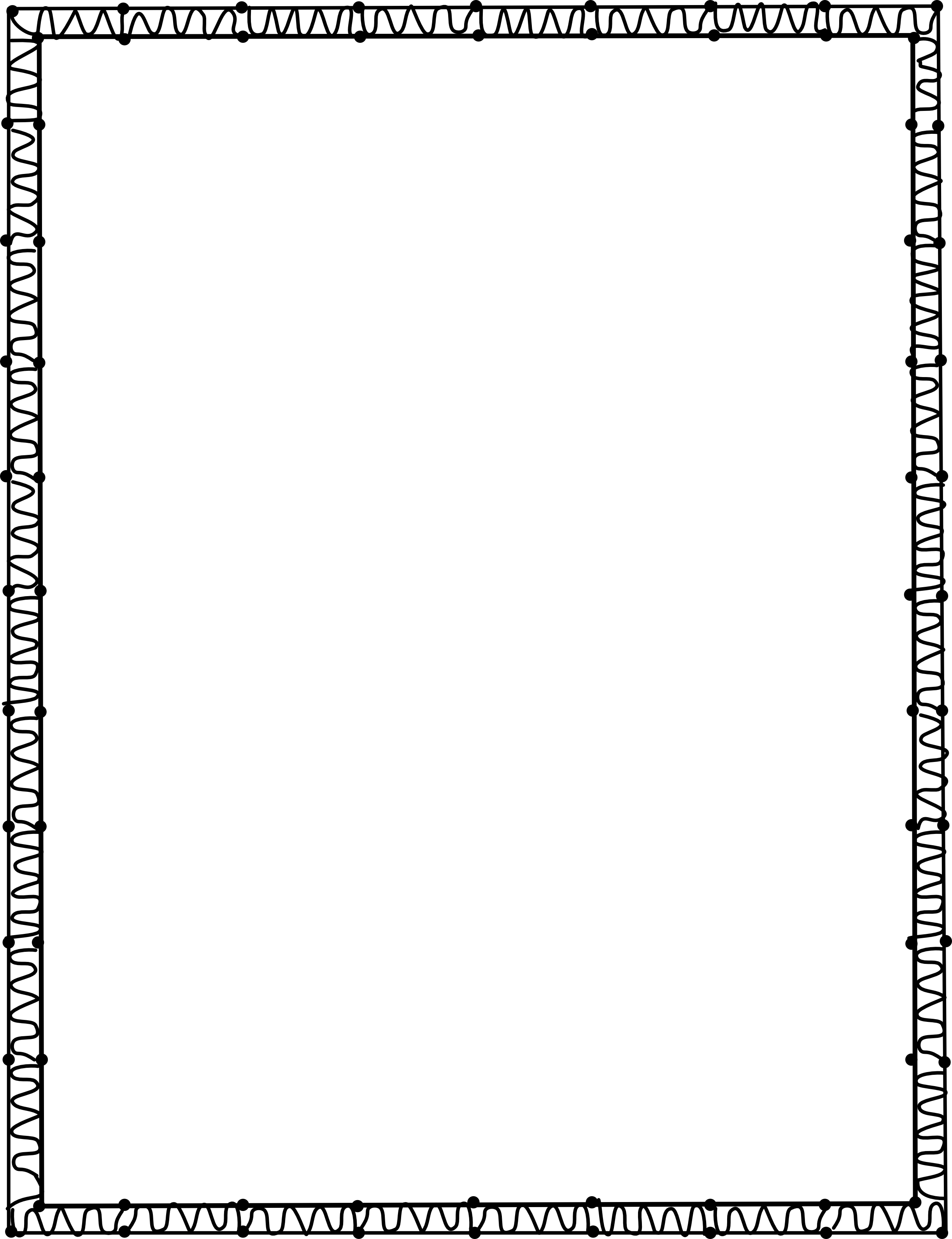 Coloca aquí tu espinner
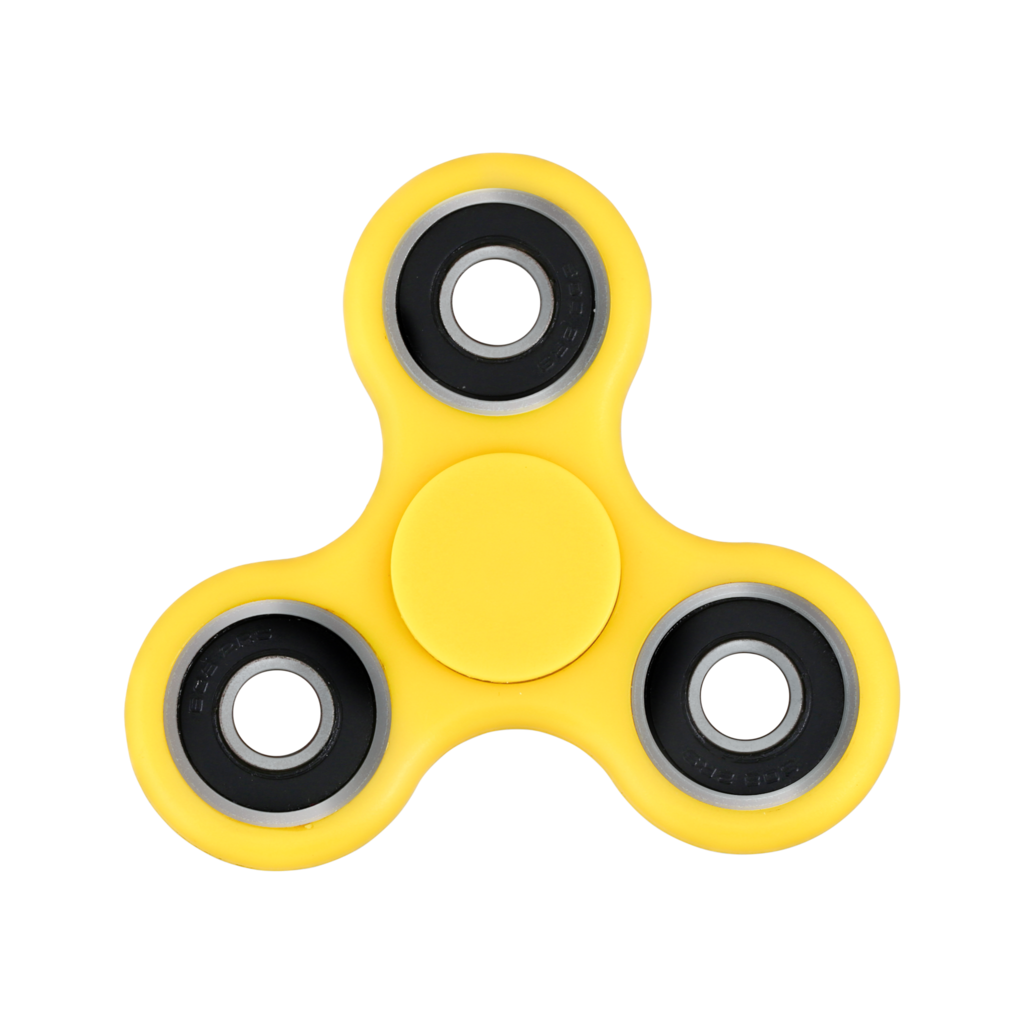 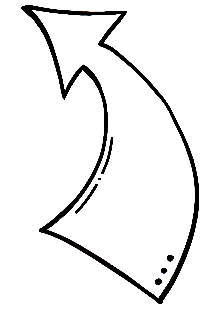 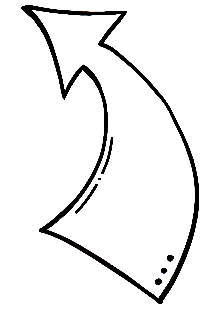 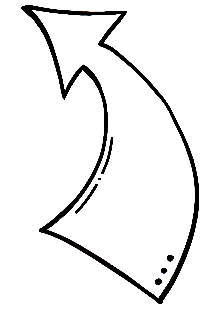 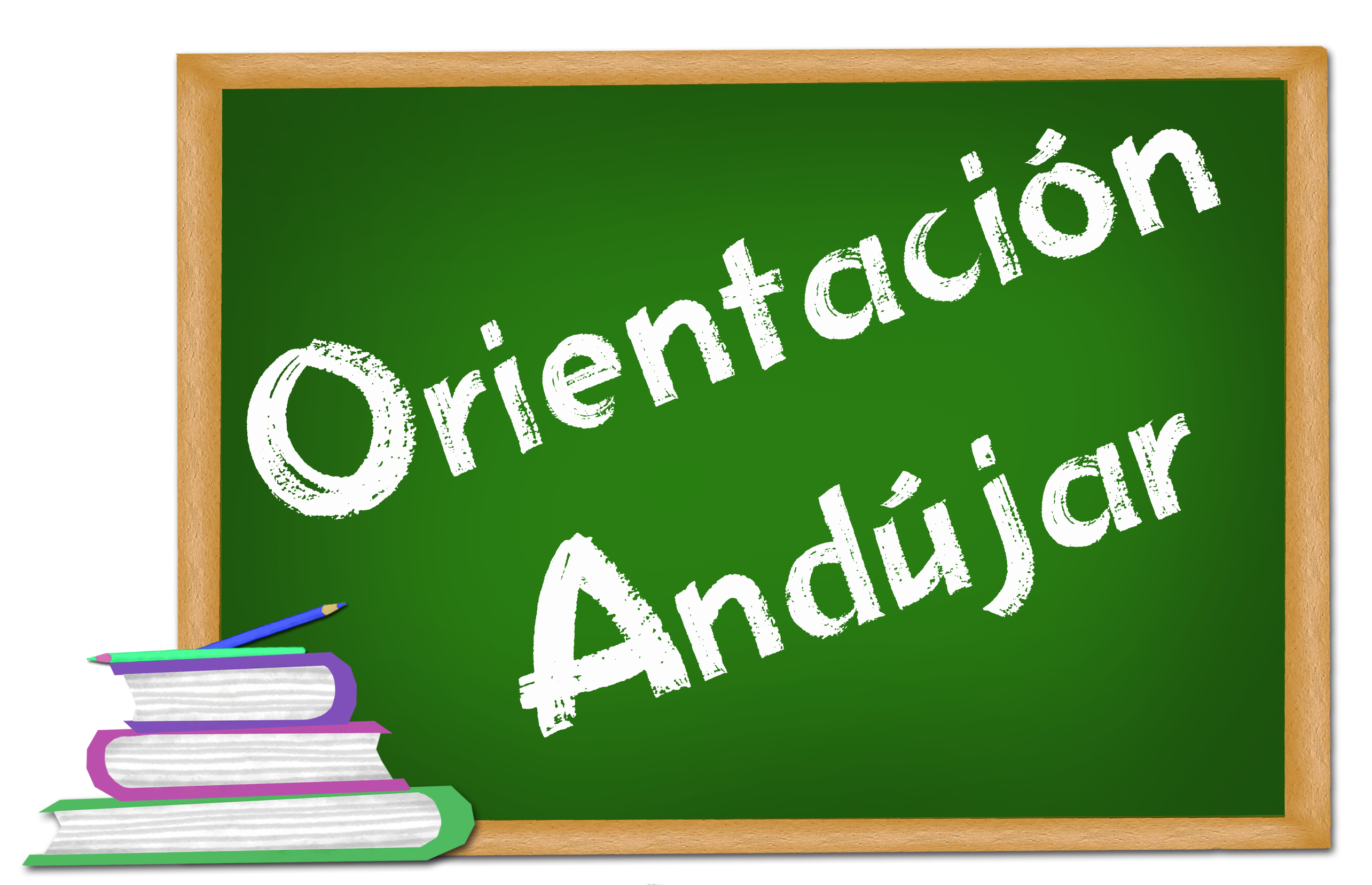 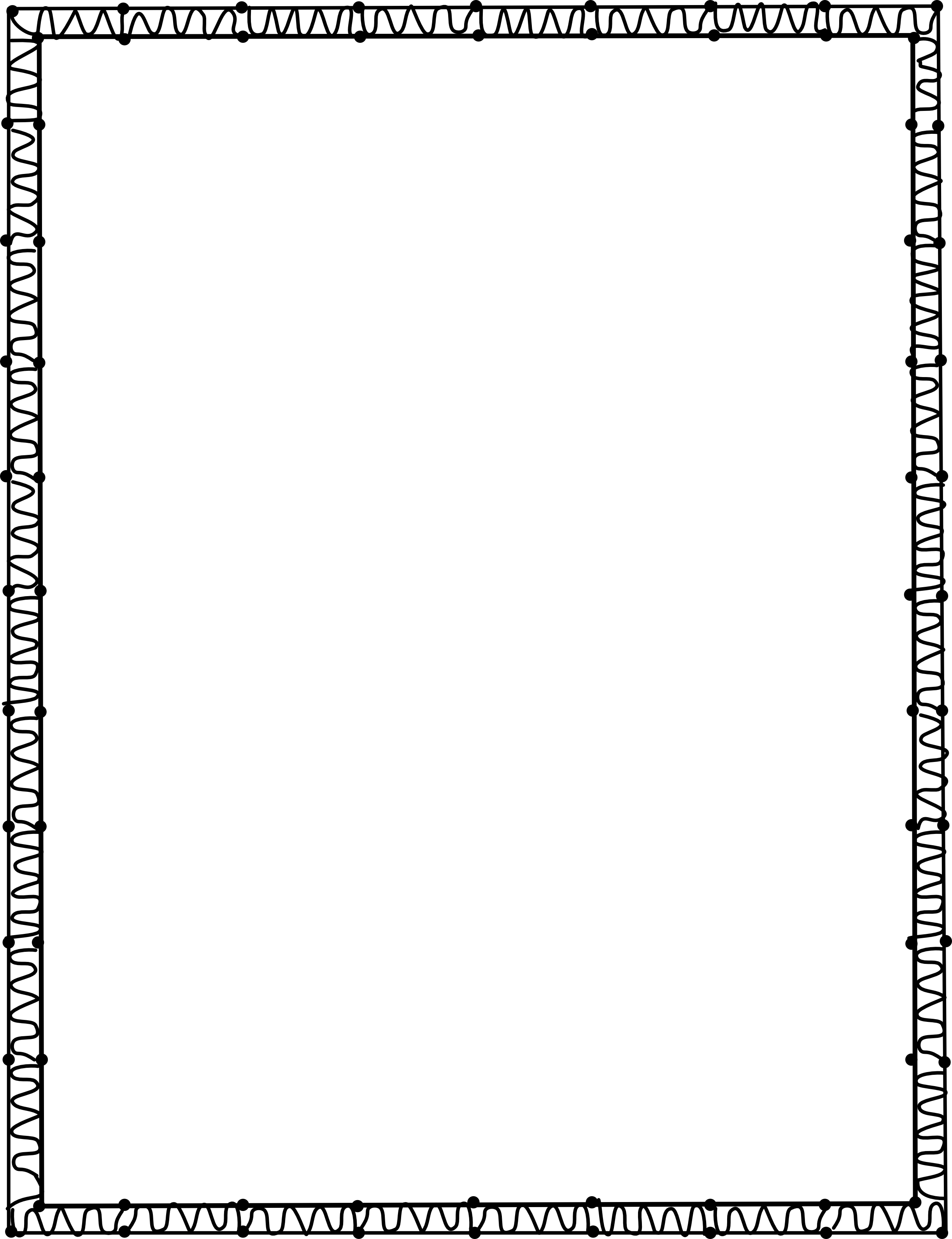 Coloca aquí tu espinner
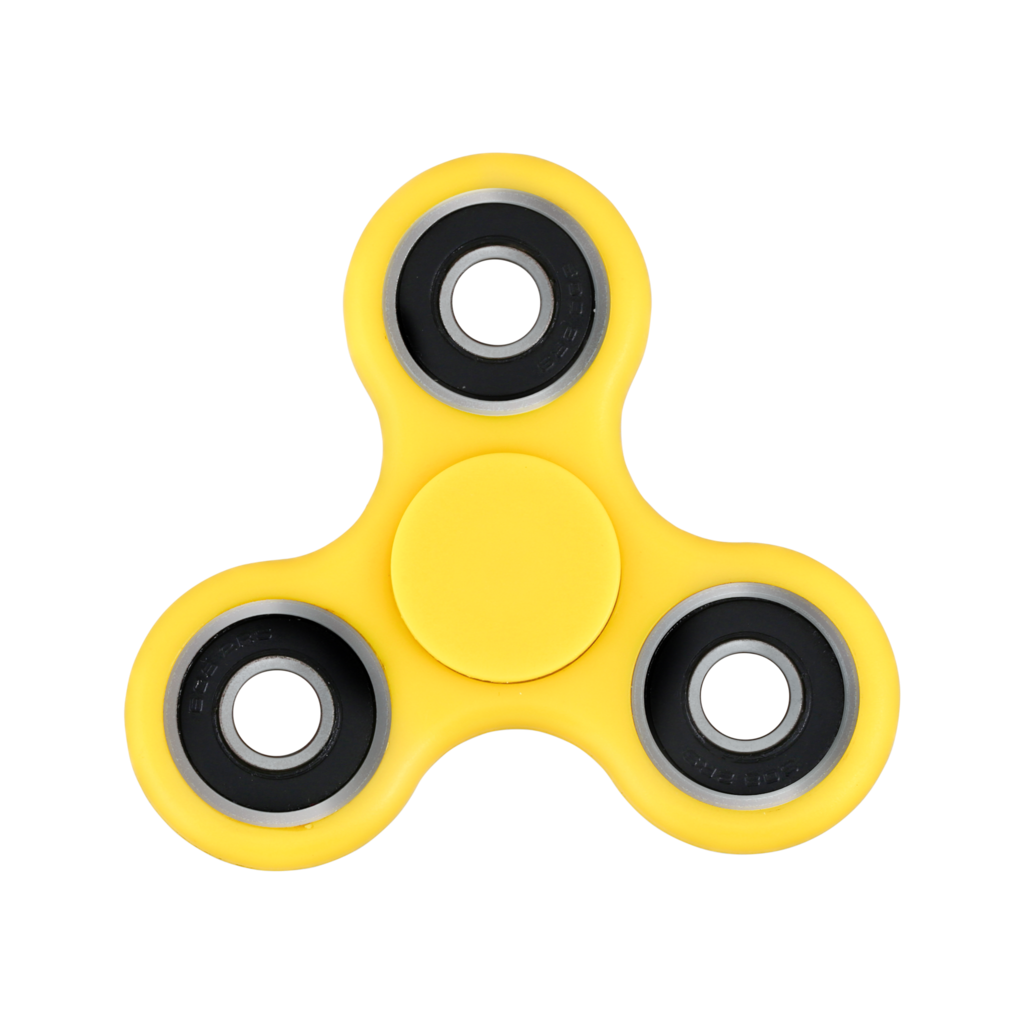 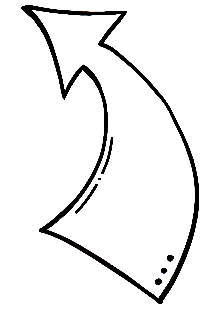 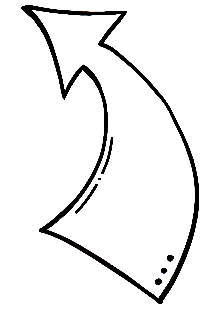 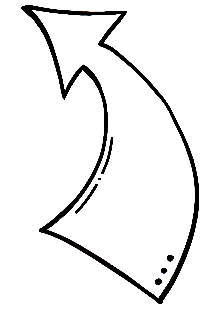 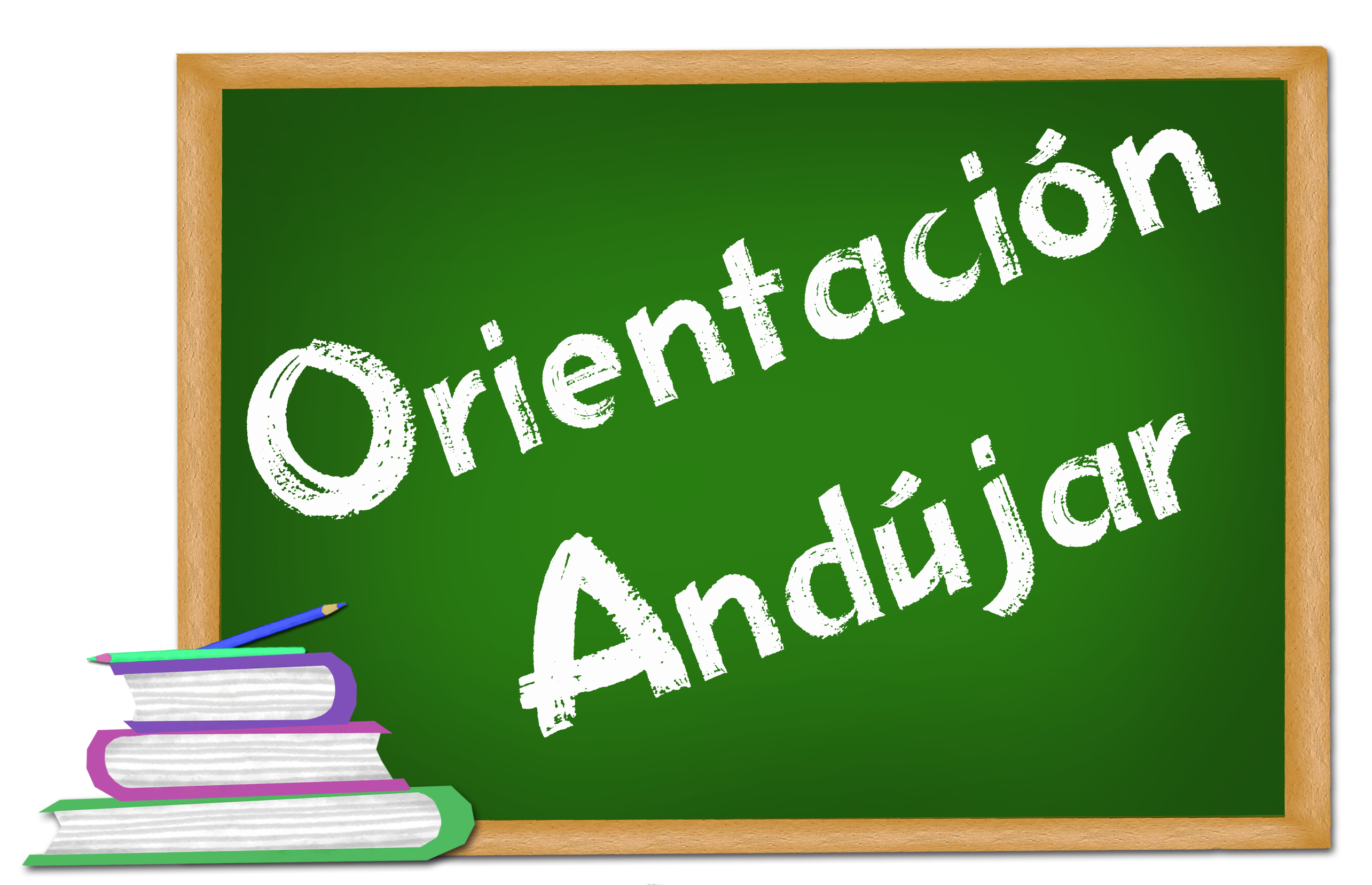 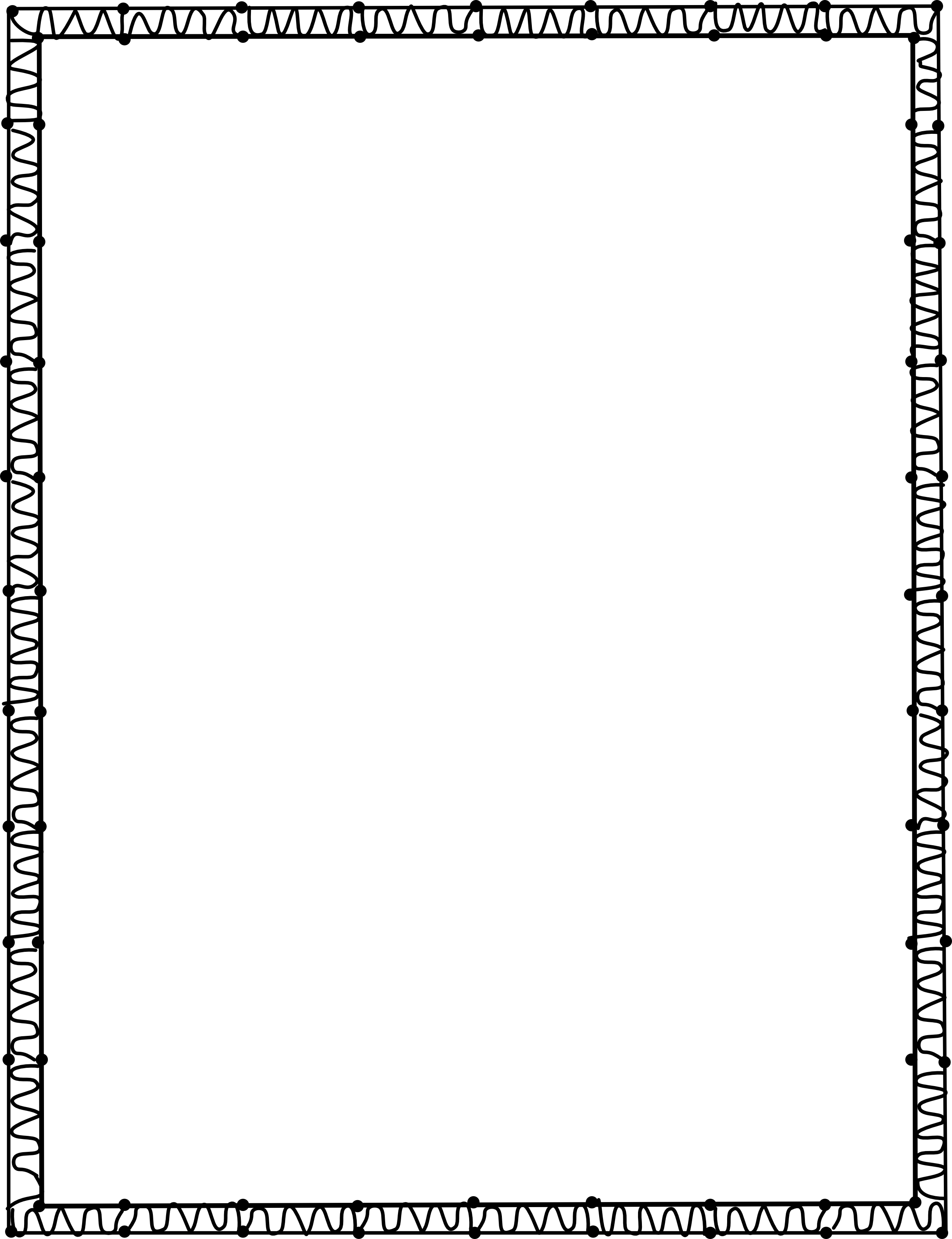 Coloca aquí tu espinner
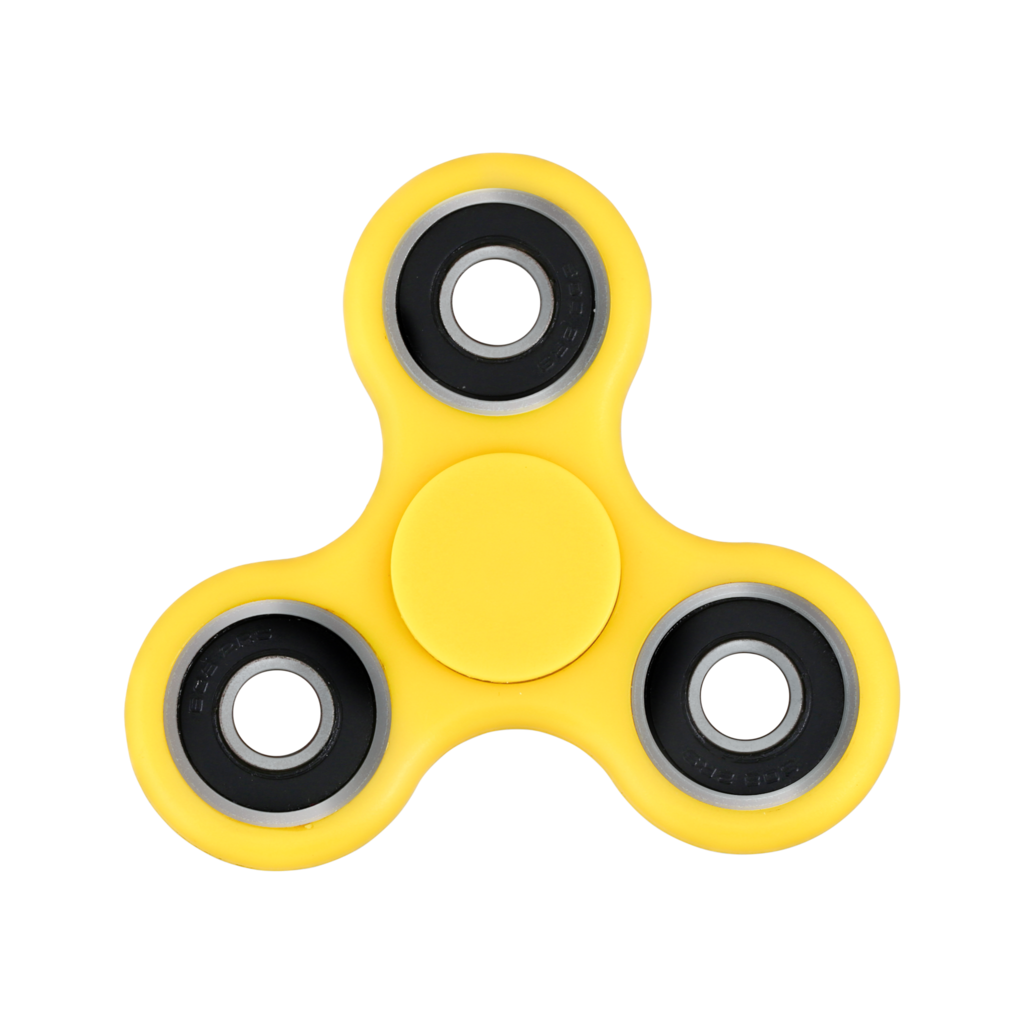 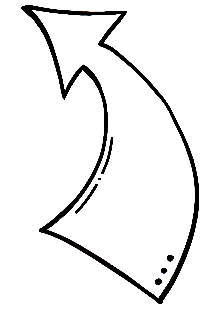 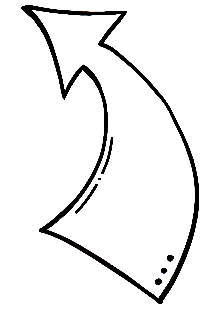 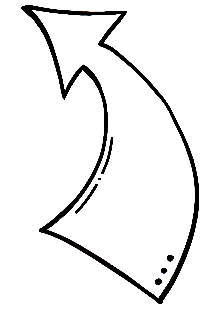